Adaptive Data Analysis via Differential Privacy: General Tools for Post-Selection Inference
Aaron Roth
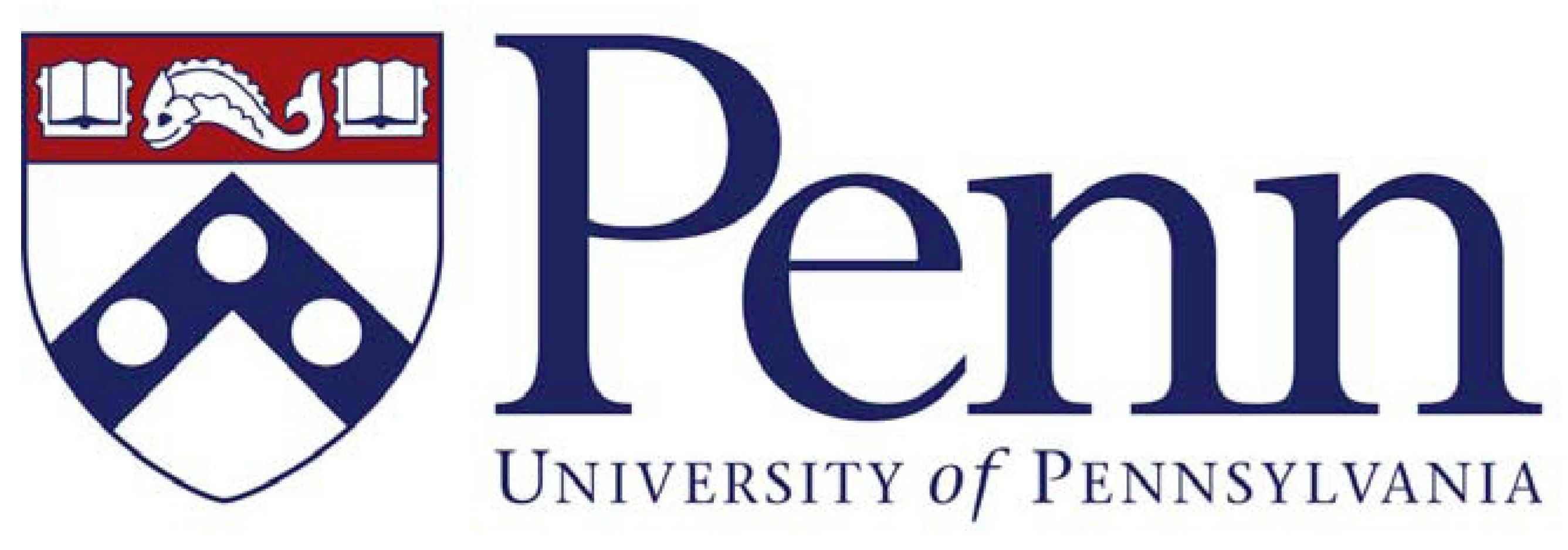 What do we want to protect against?
Over-fitting from fixed algorithmic procedures (easiest – might hope to analyze exactly)
e.g. variable/parameter selection followed by model fitting
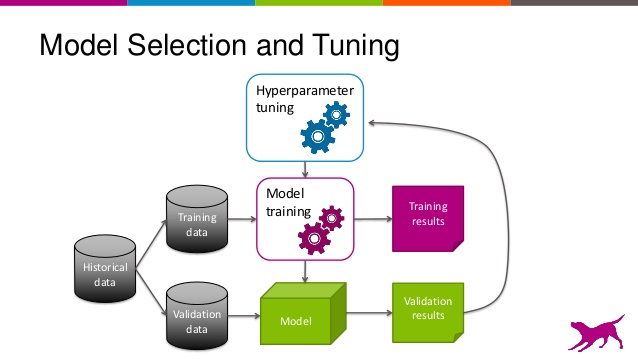 From: “Evaluating Machine Learning Models”. Alice Zheng, Dato.
What do we want to protect against?
2) “Researcher Degrees of Freedom”
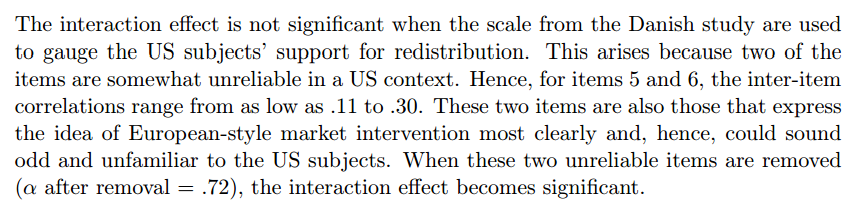 Example from Gelman and Loken, “The Garden of Forking Paths”, 2013
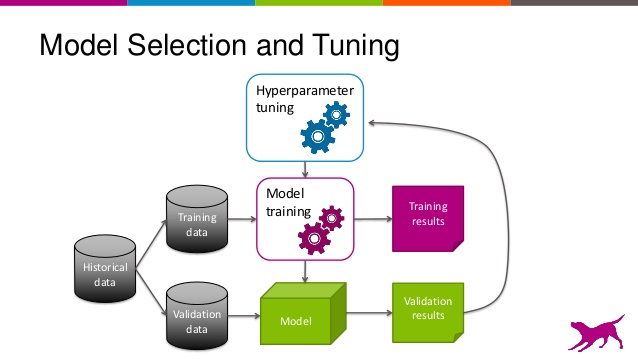 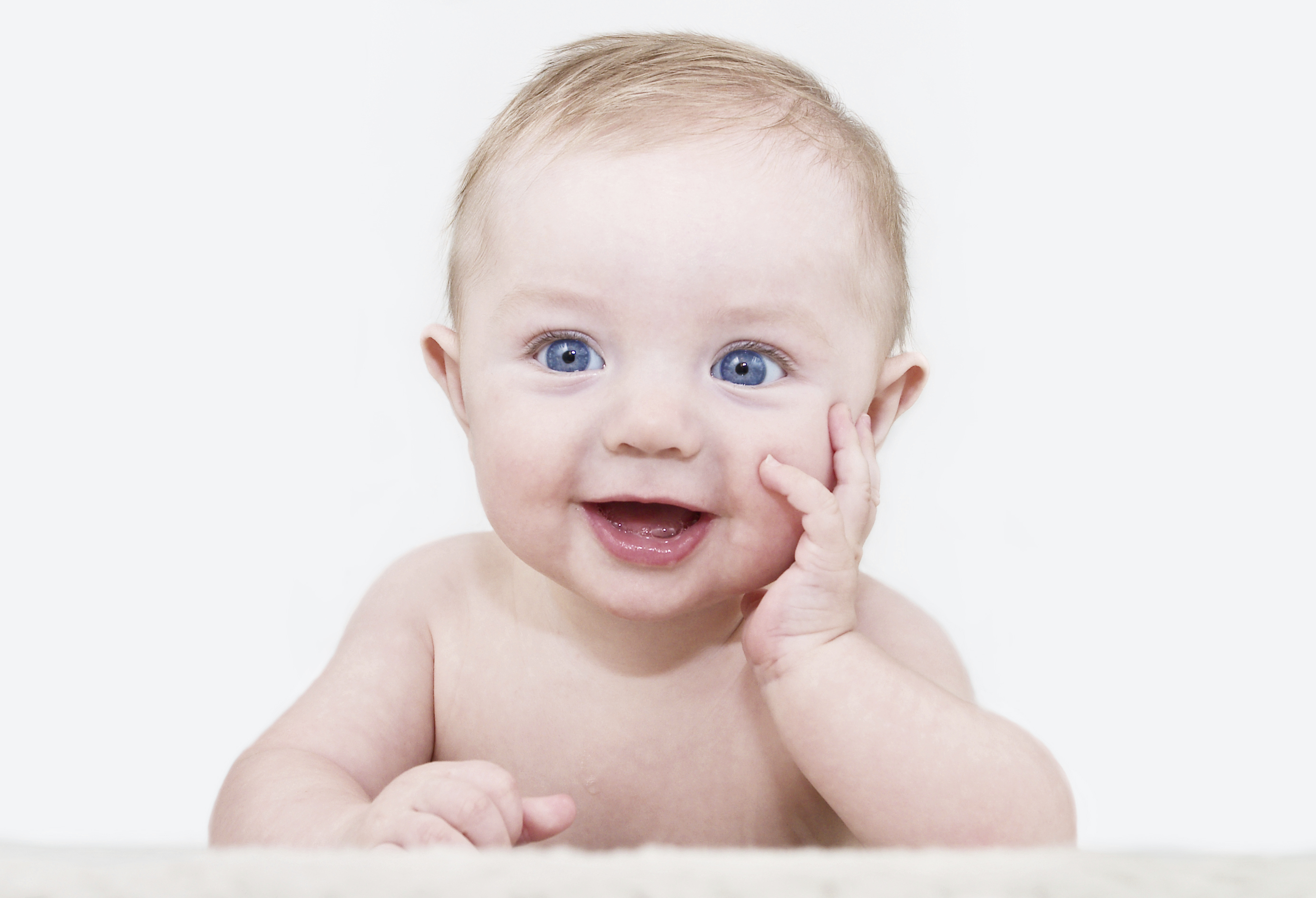 What do we want to protect against?
3) Multi-researcher re-use of data sets
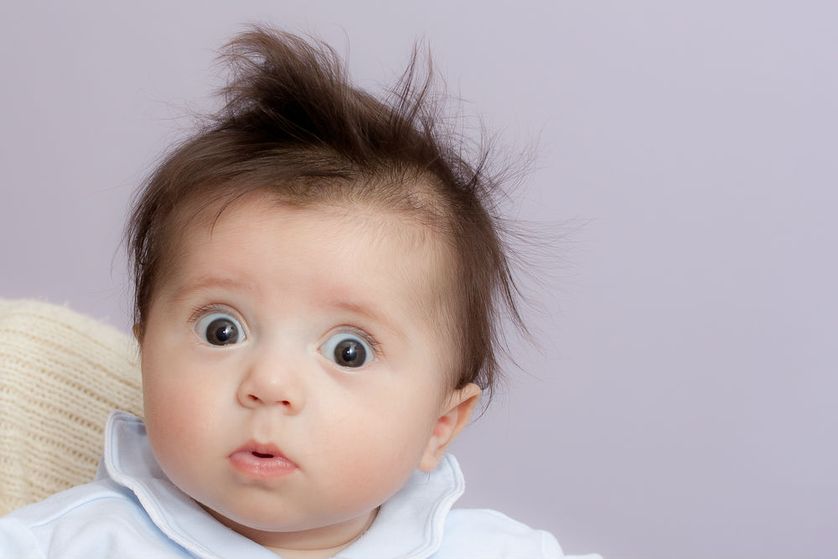 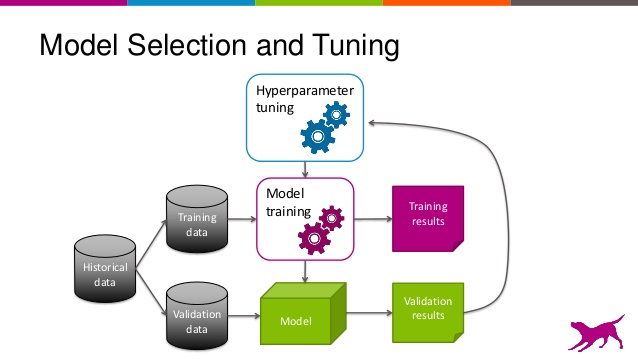 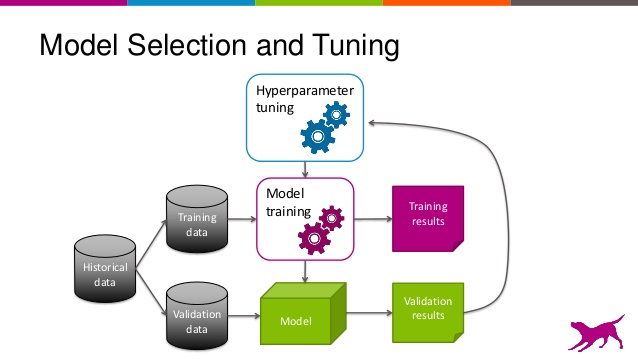 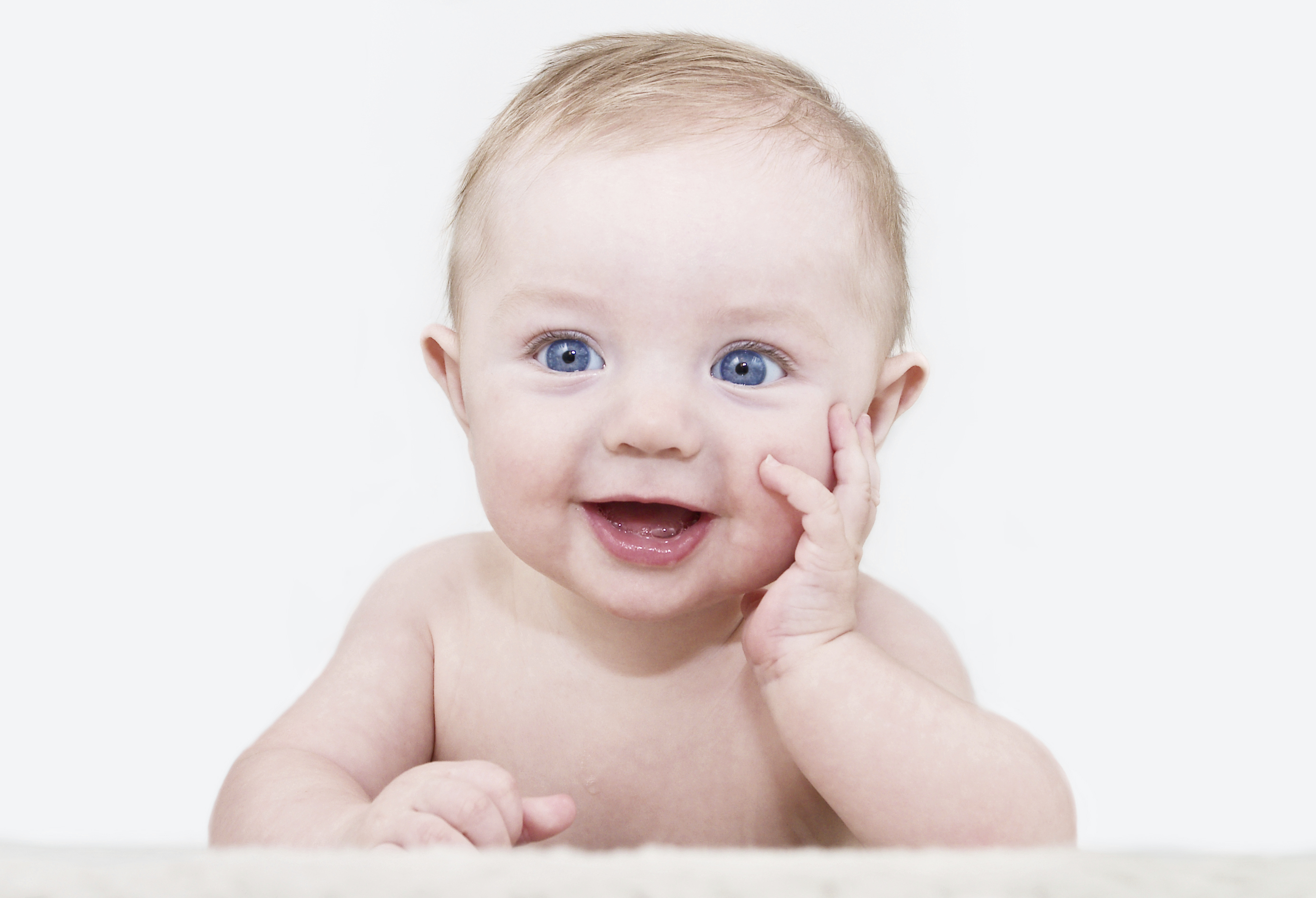 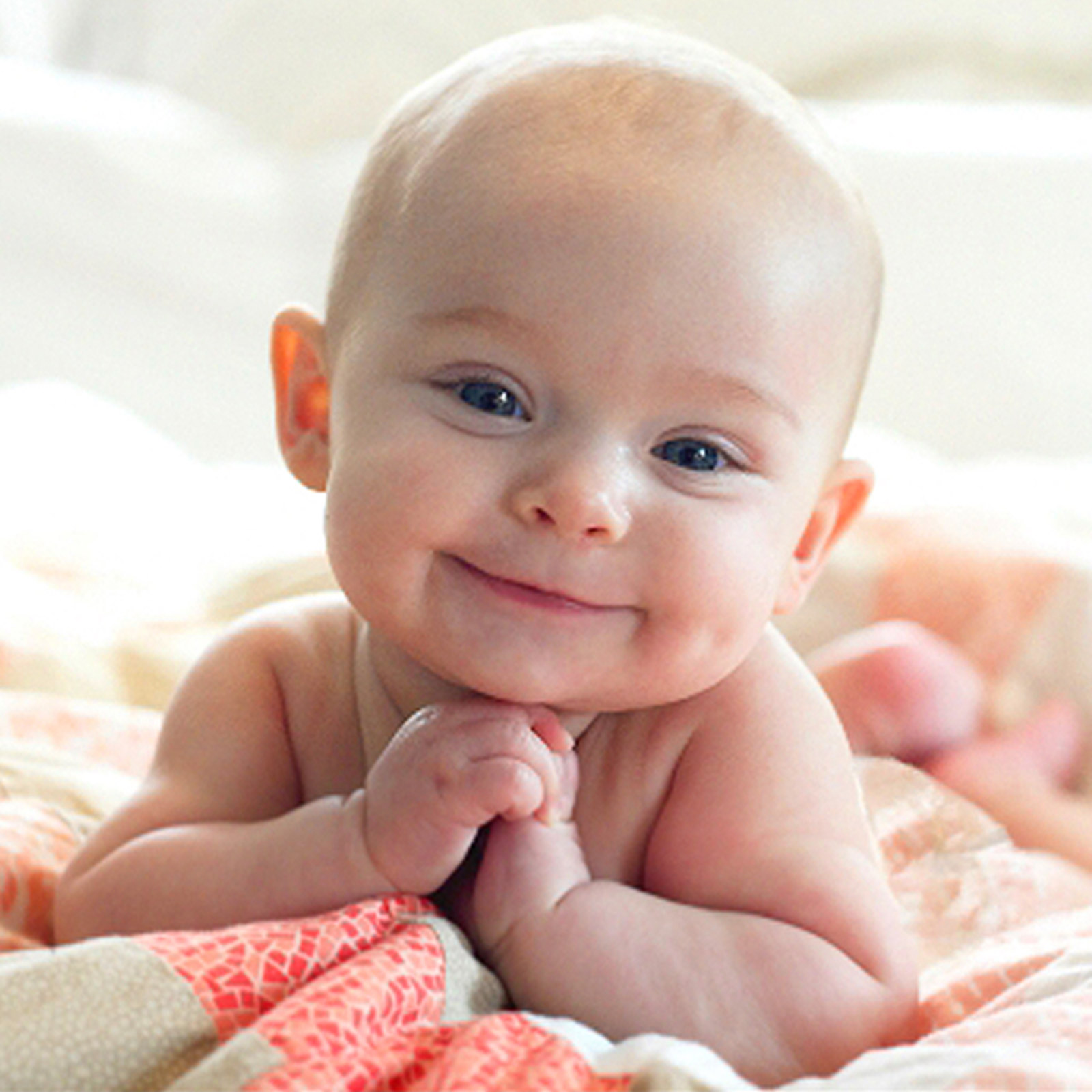 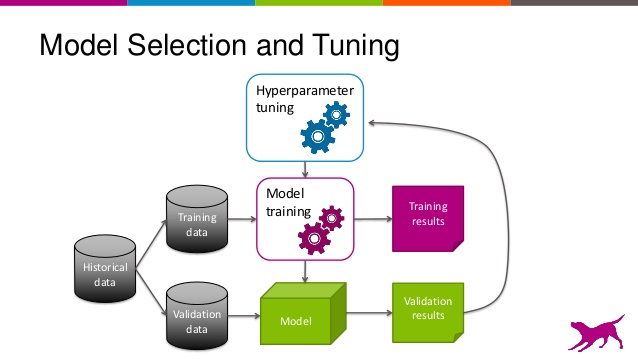 Desiderata
An information measure flexible enough to reason about many different algorithms.

Robustness to arbitrary post-processing.
Both precisely defined: 
And imprecisely defined:

Graceful degradation under composition:
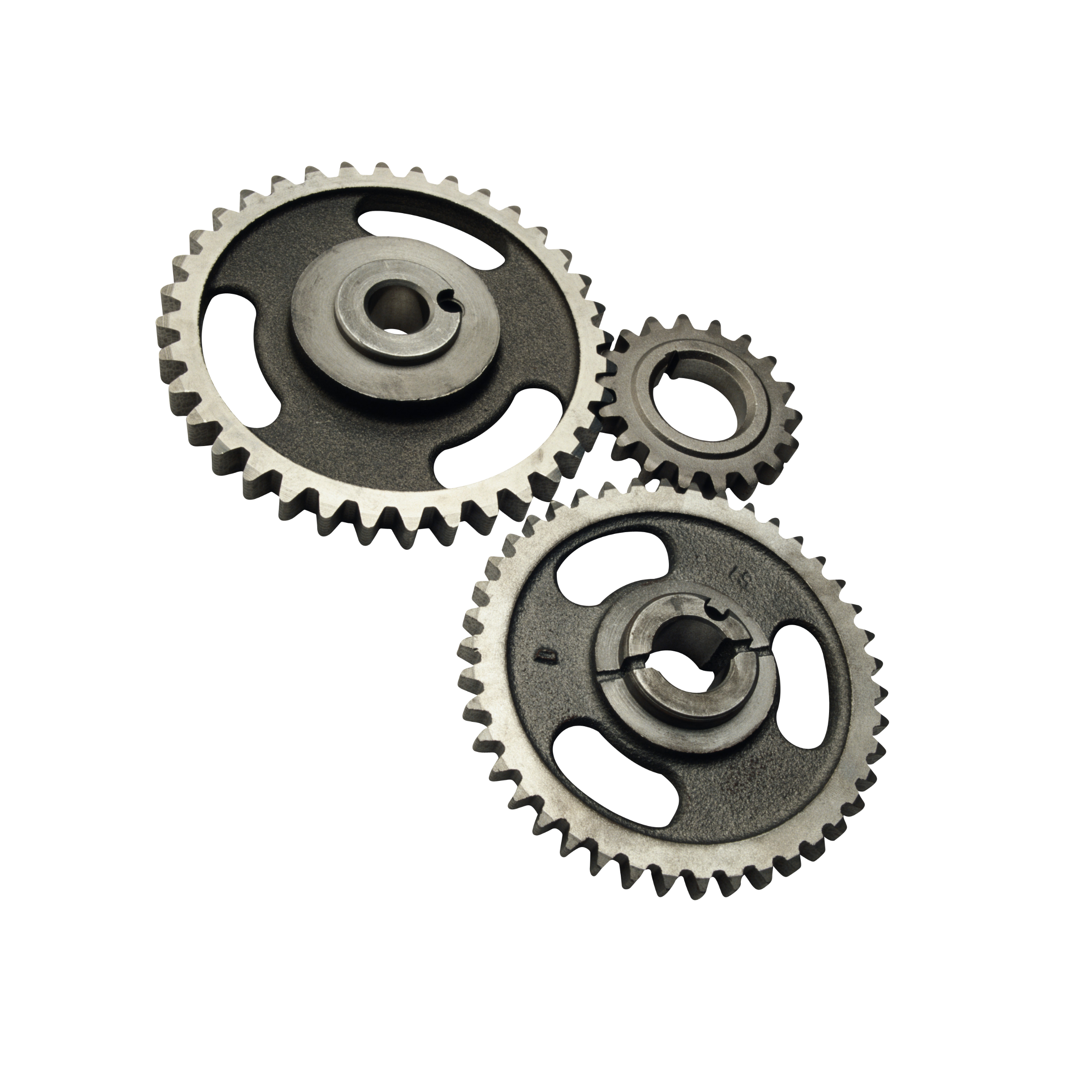 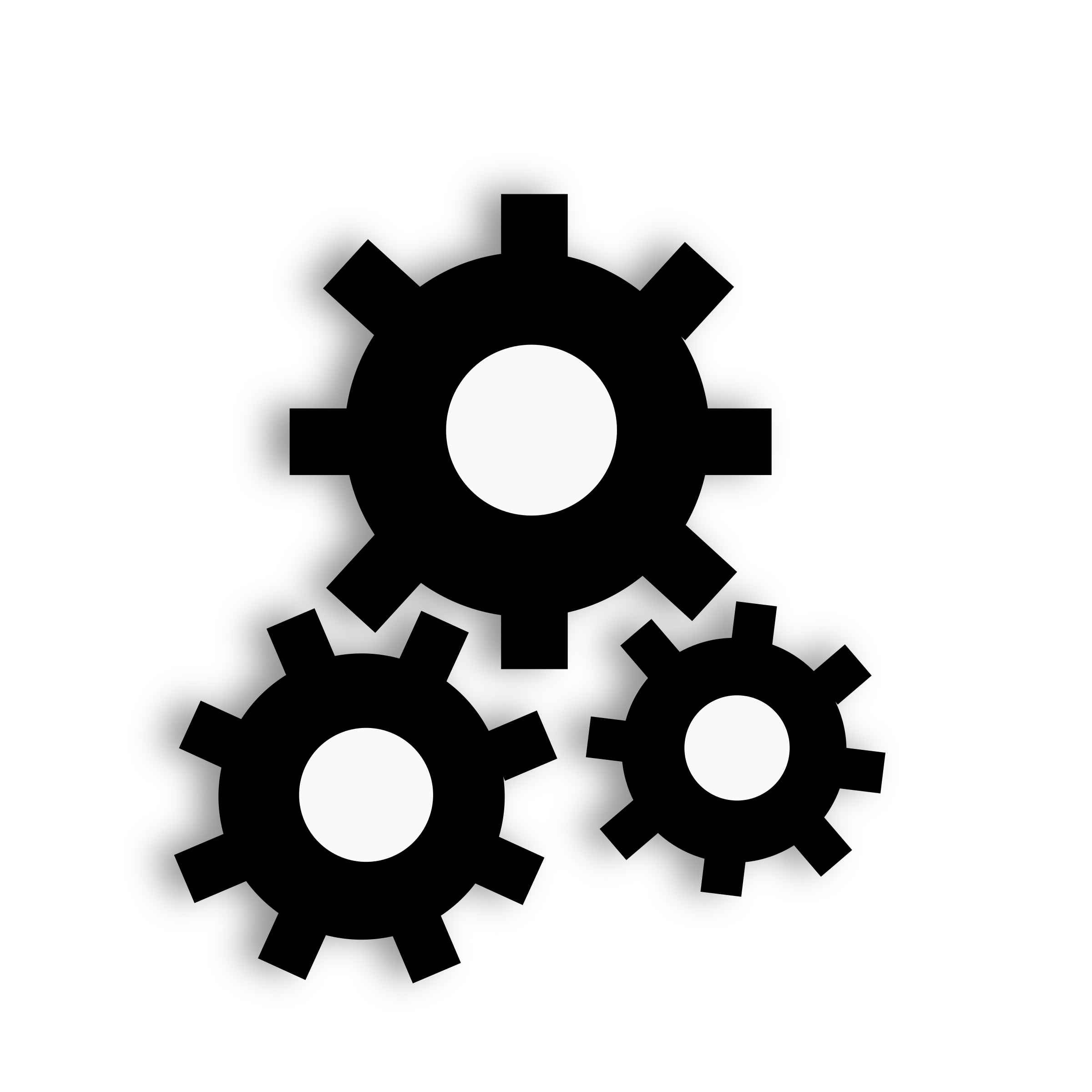 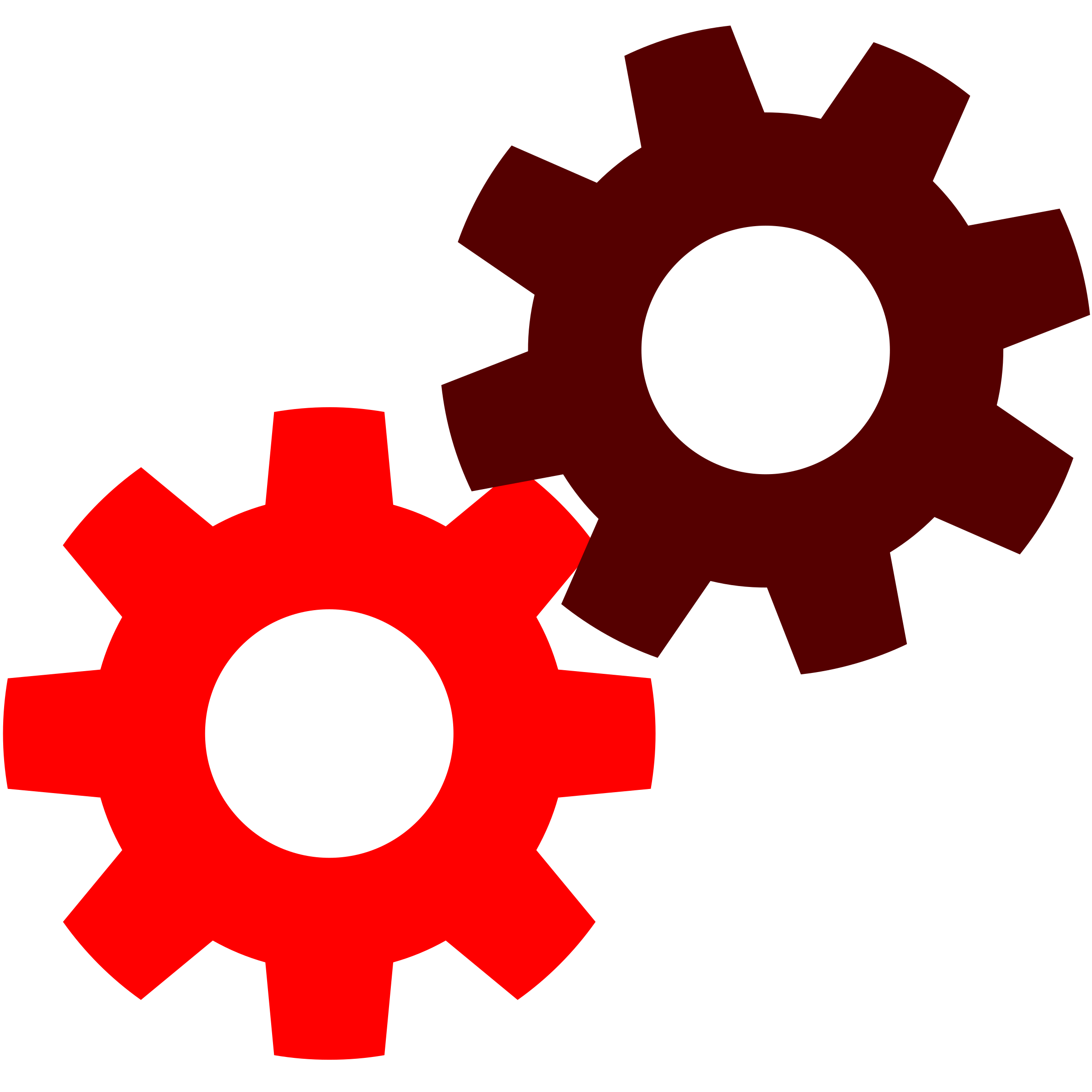 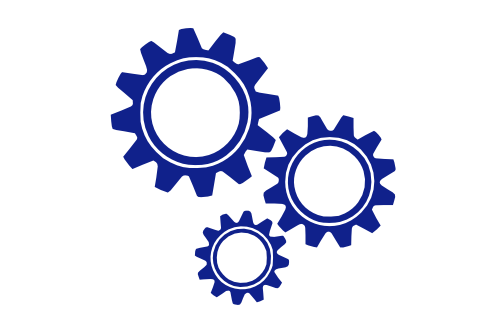 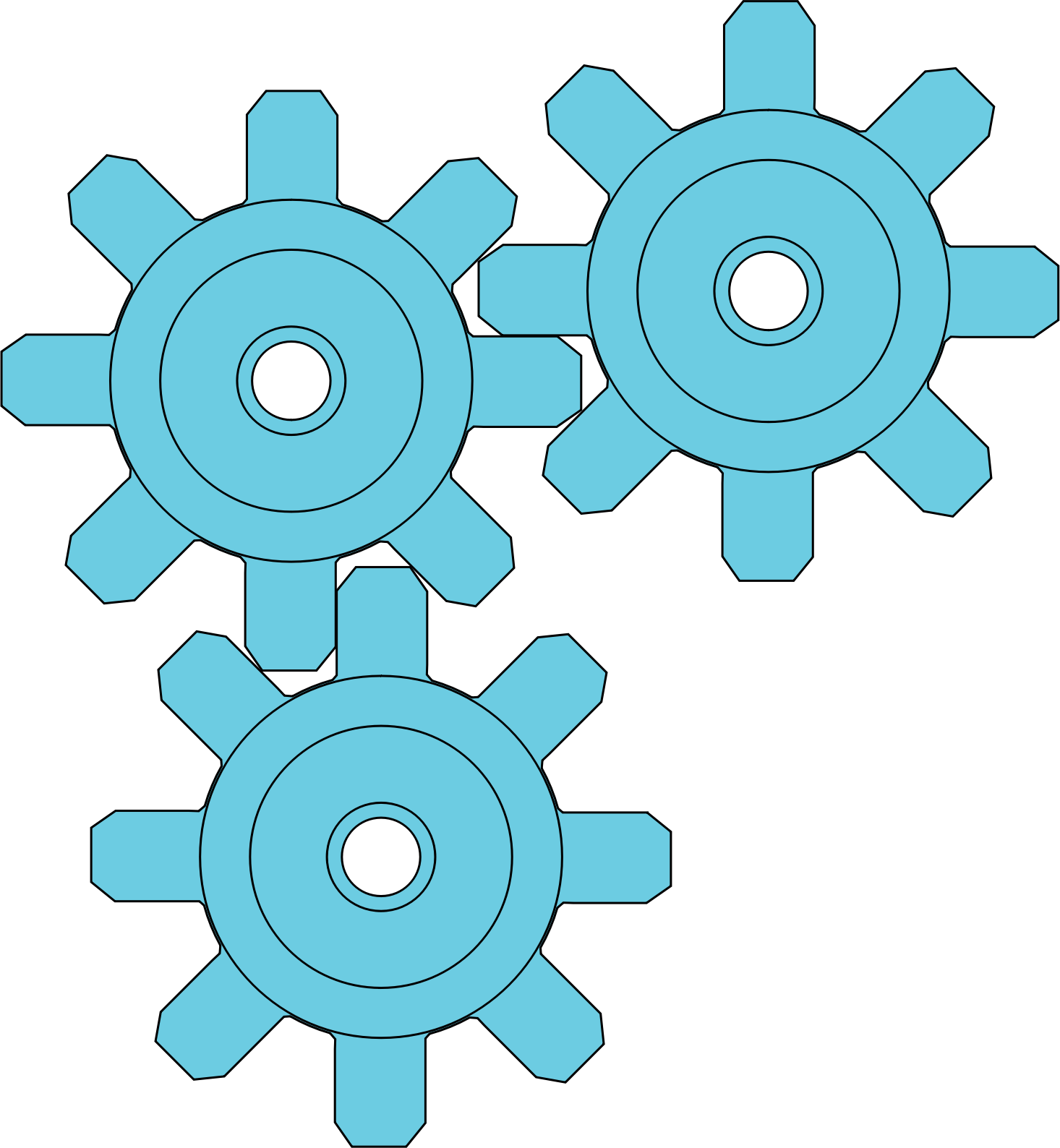 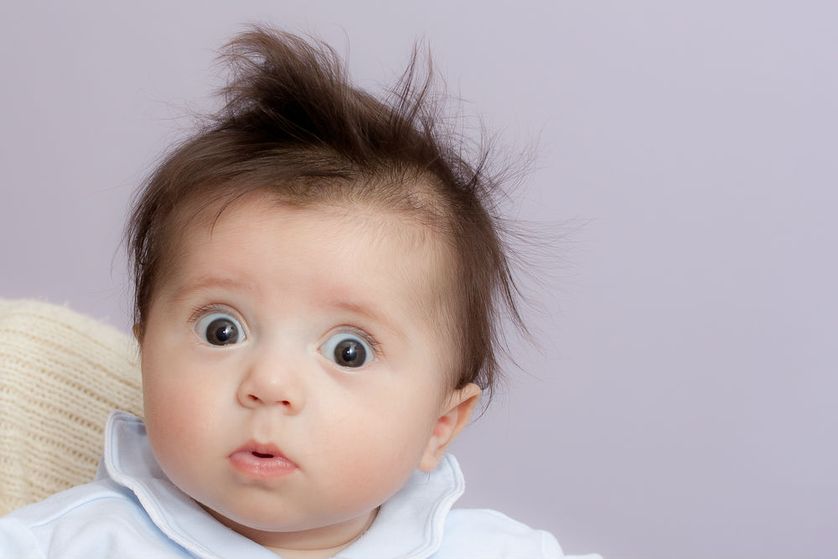 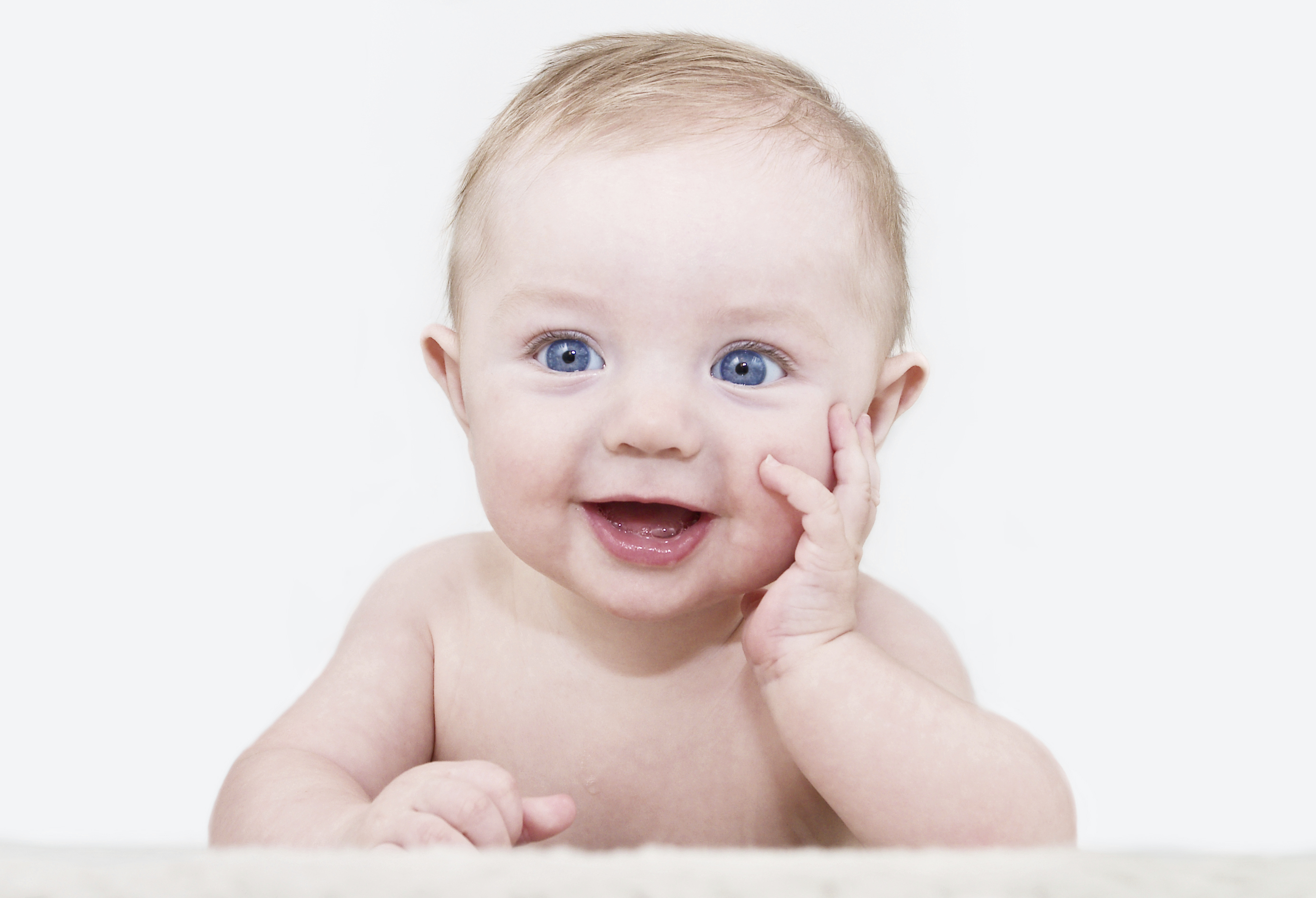 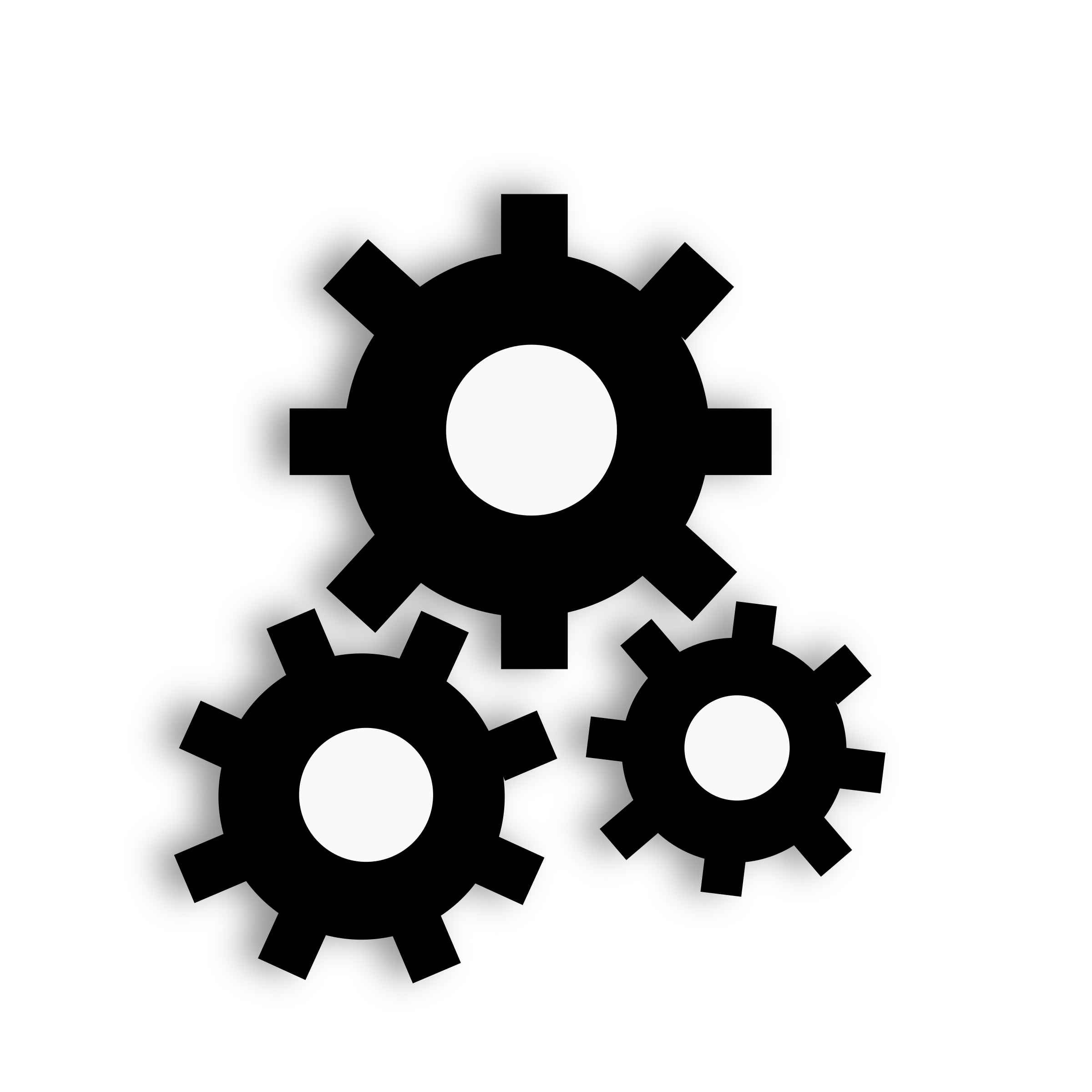 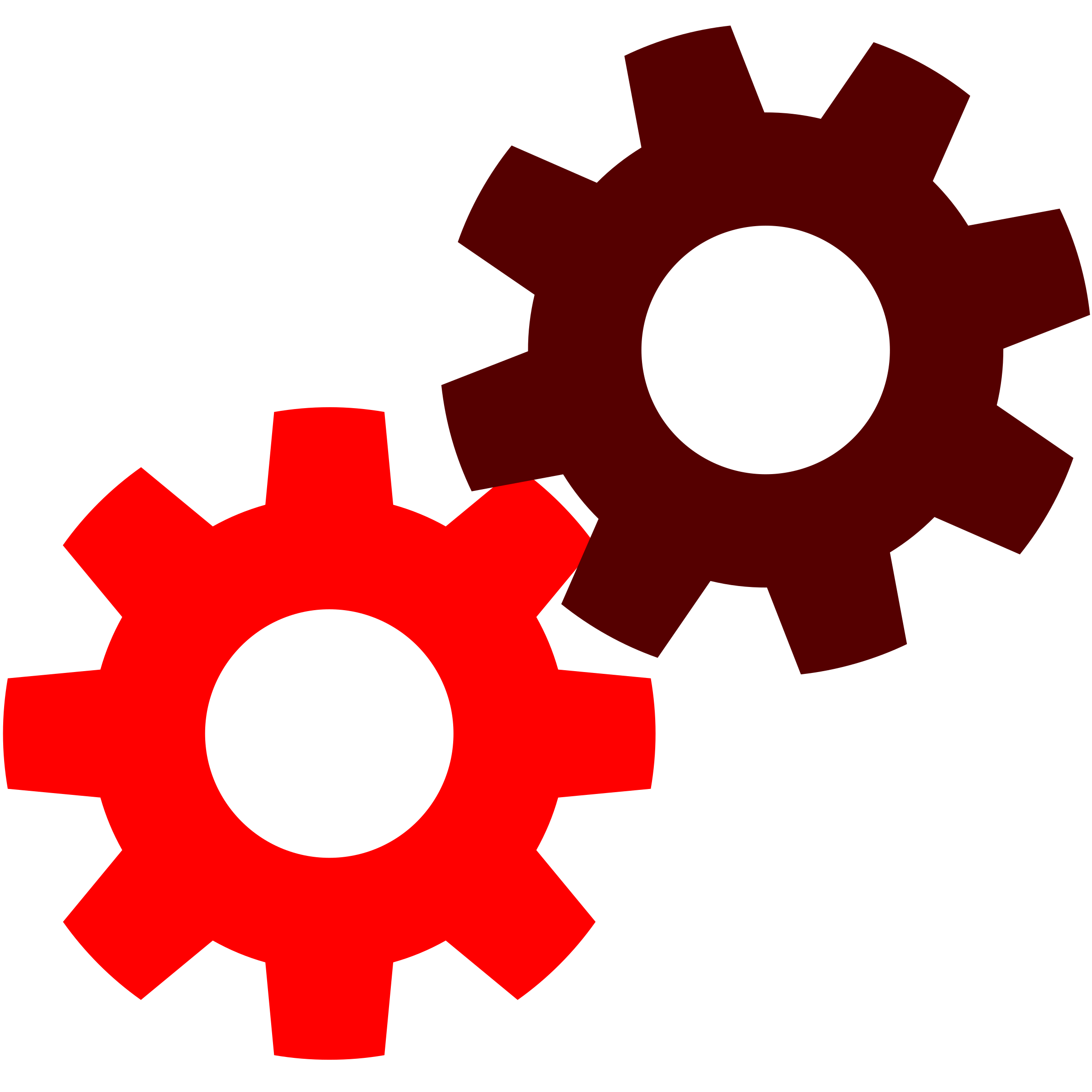 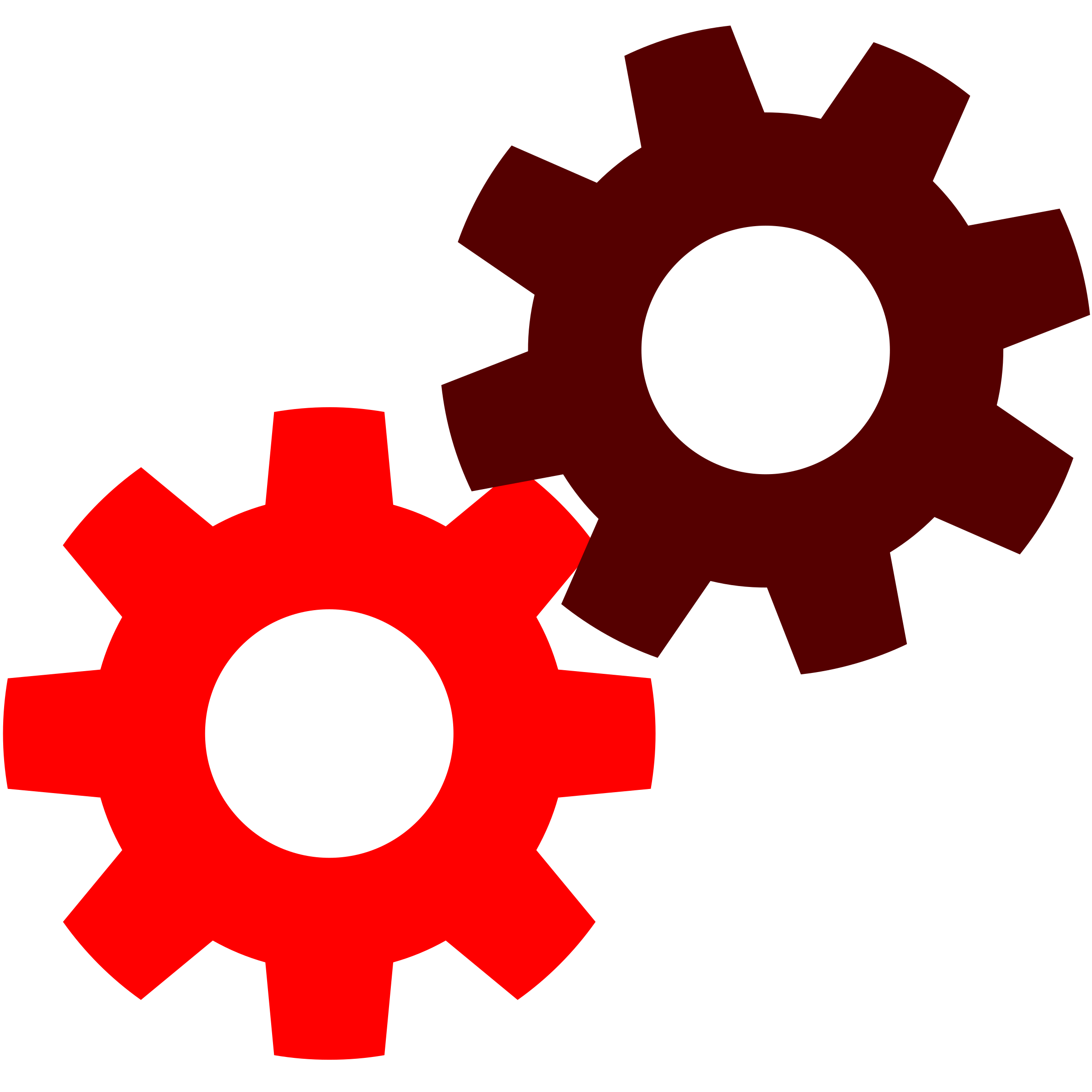 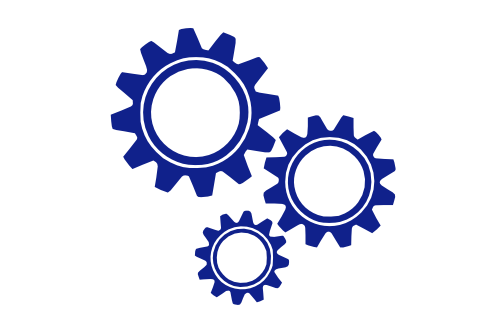 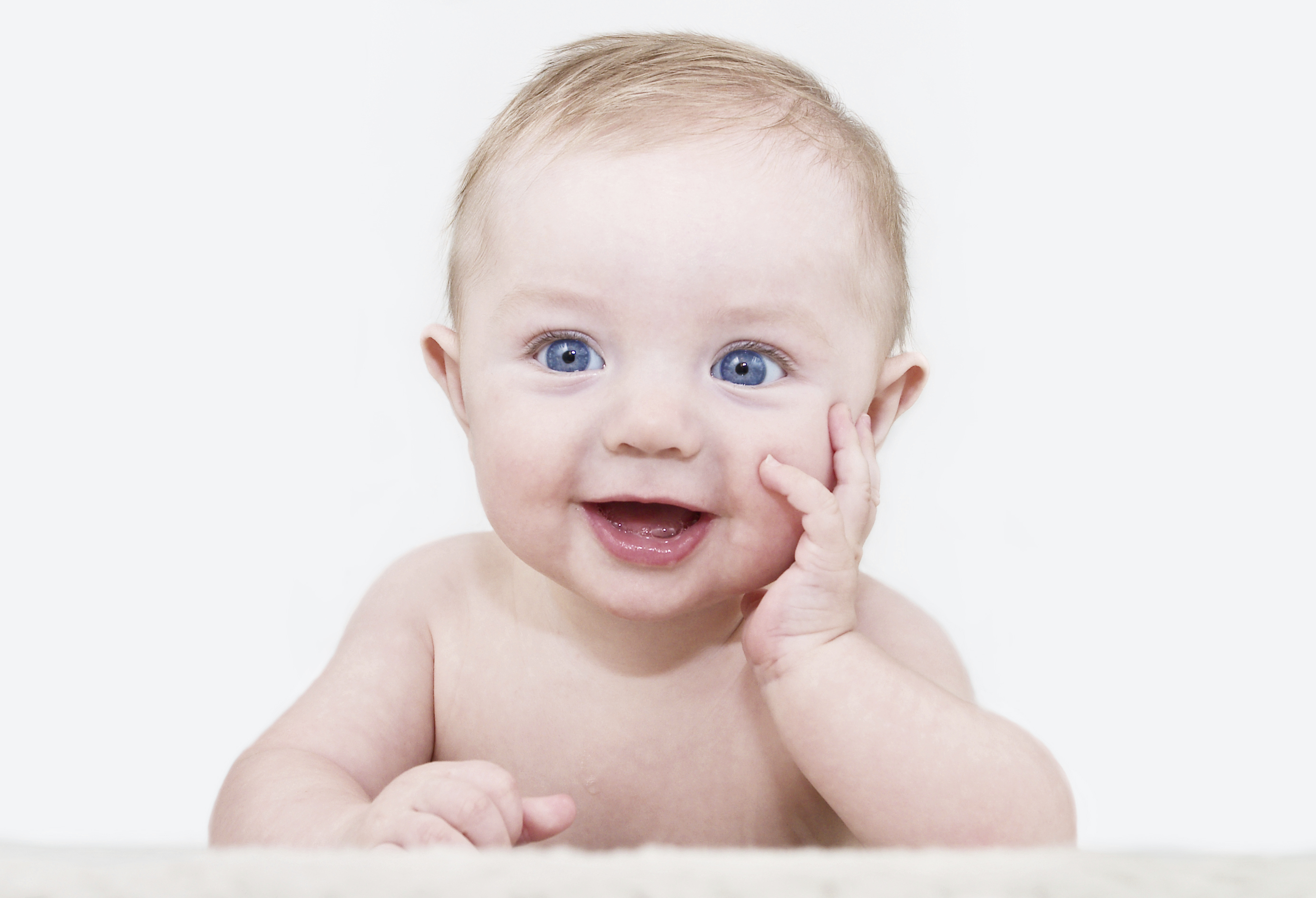 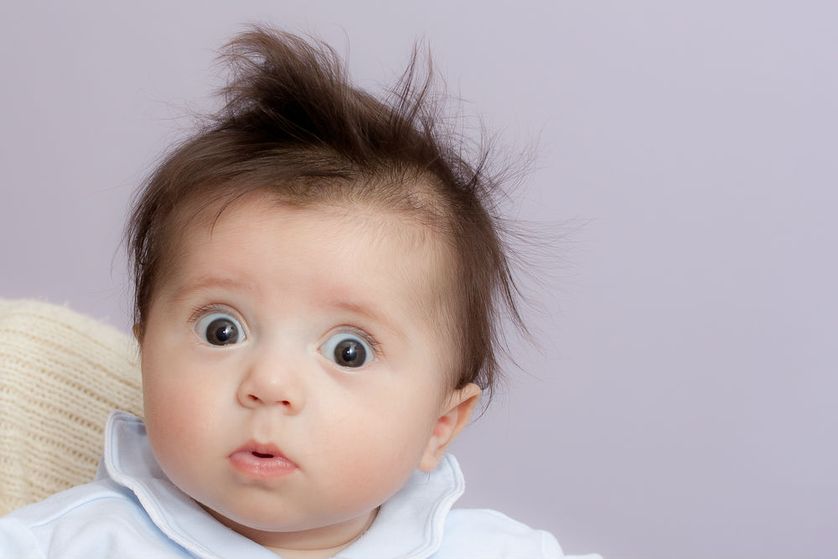 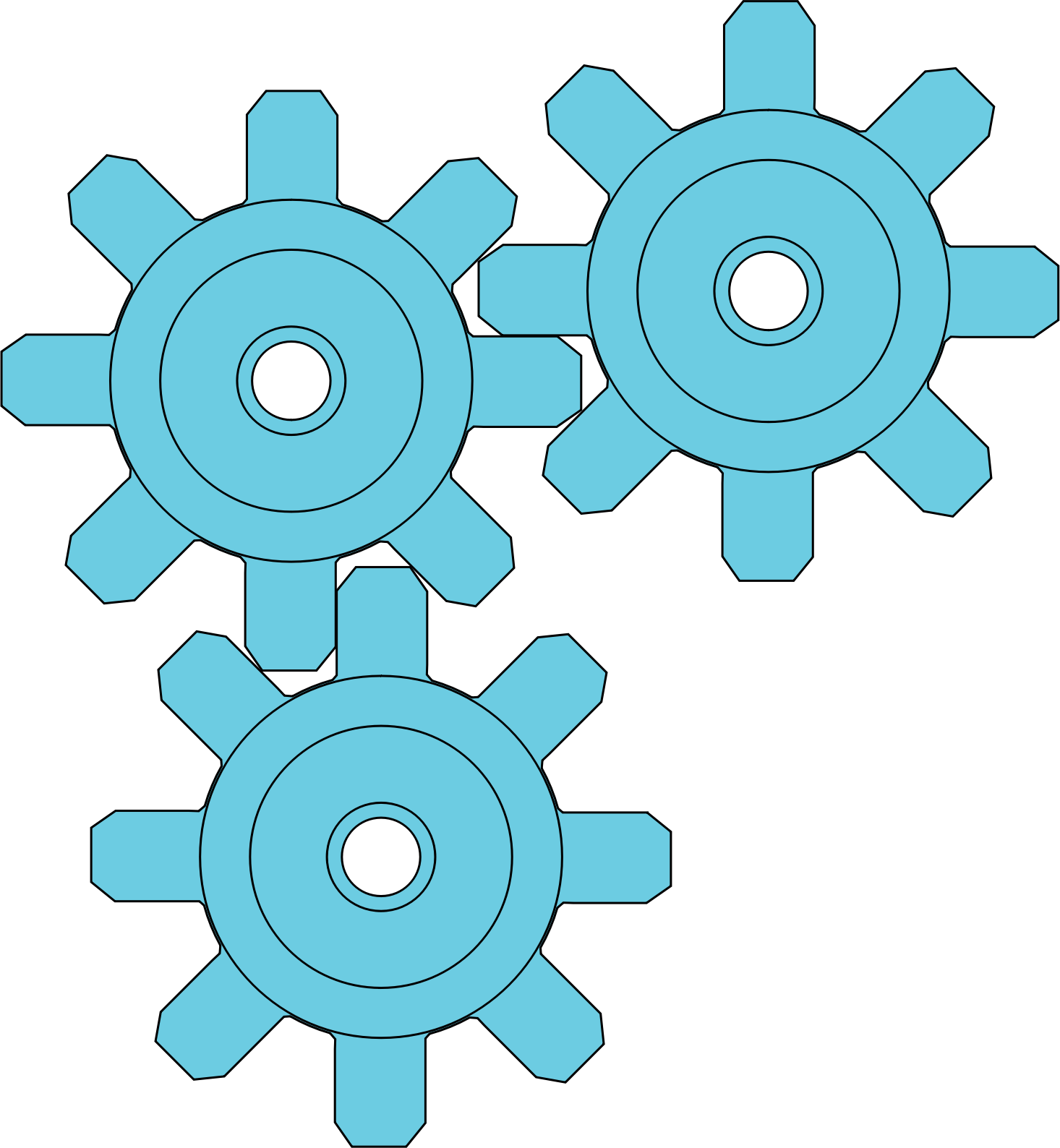 Choosing a Formalism: Linear Functionals
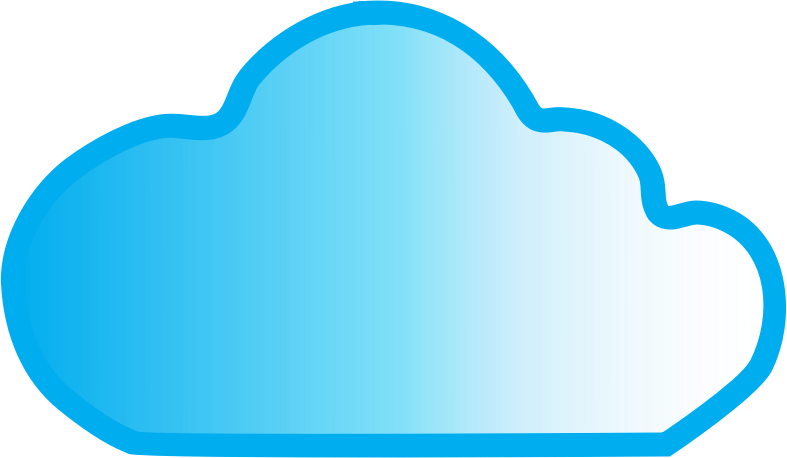 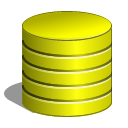 Choosing a Formalism: Linear Functionals
Choosing a Formalism: Linear Functionals
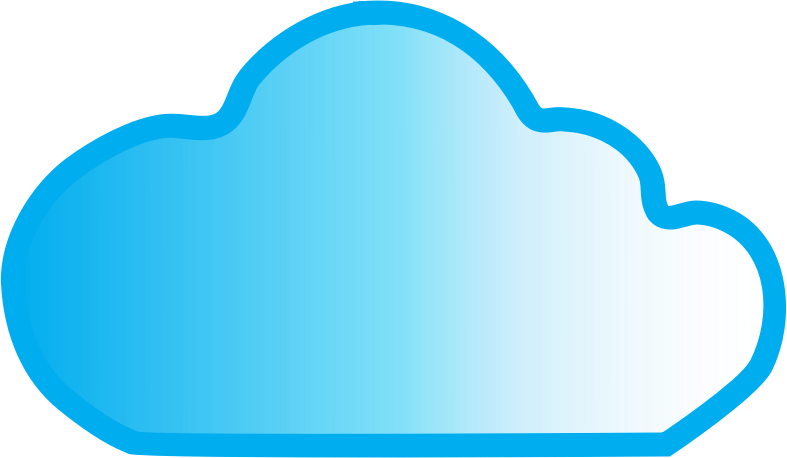 Adaptively Chosen Queries:
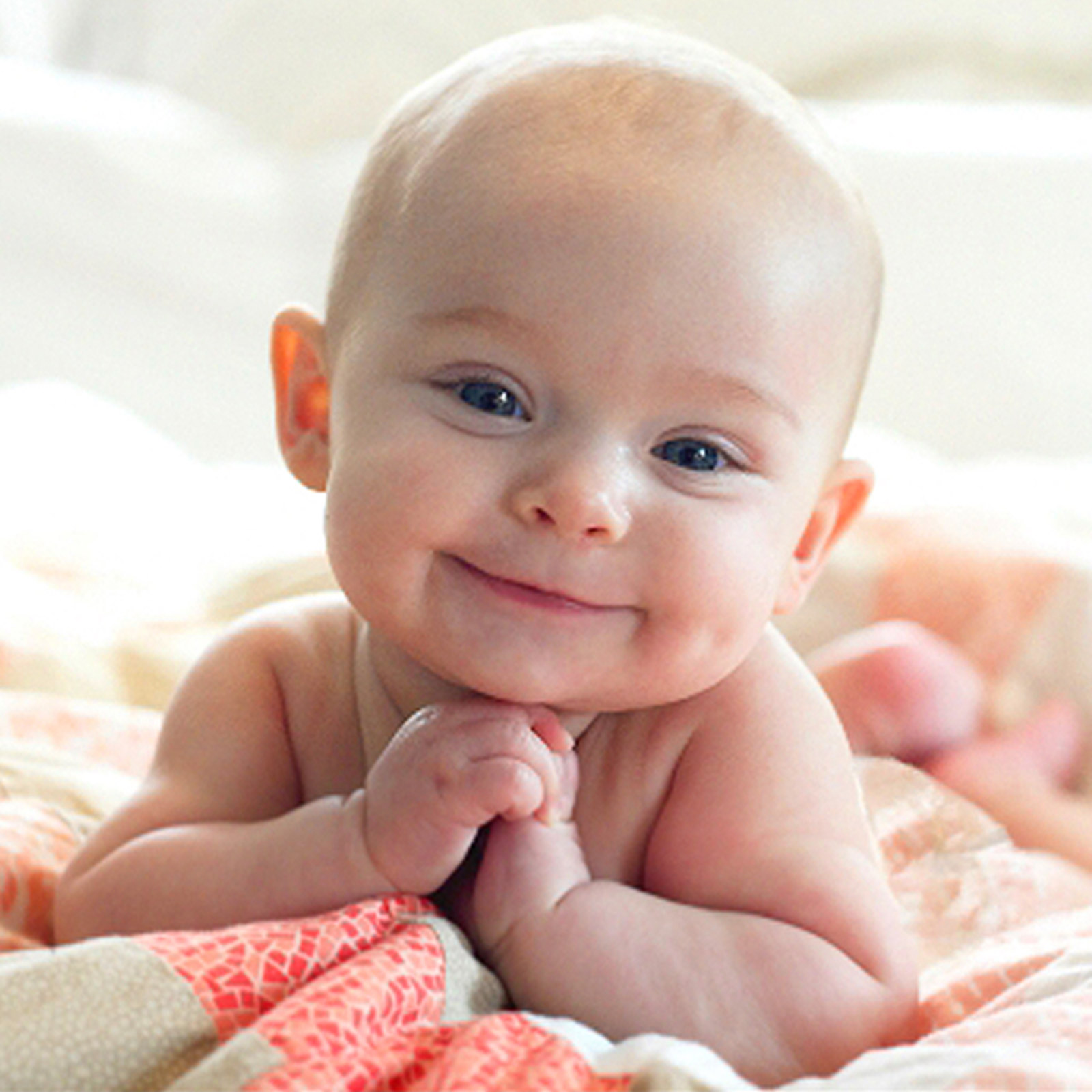 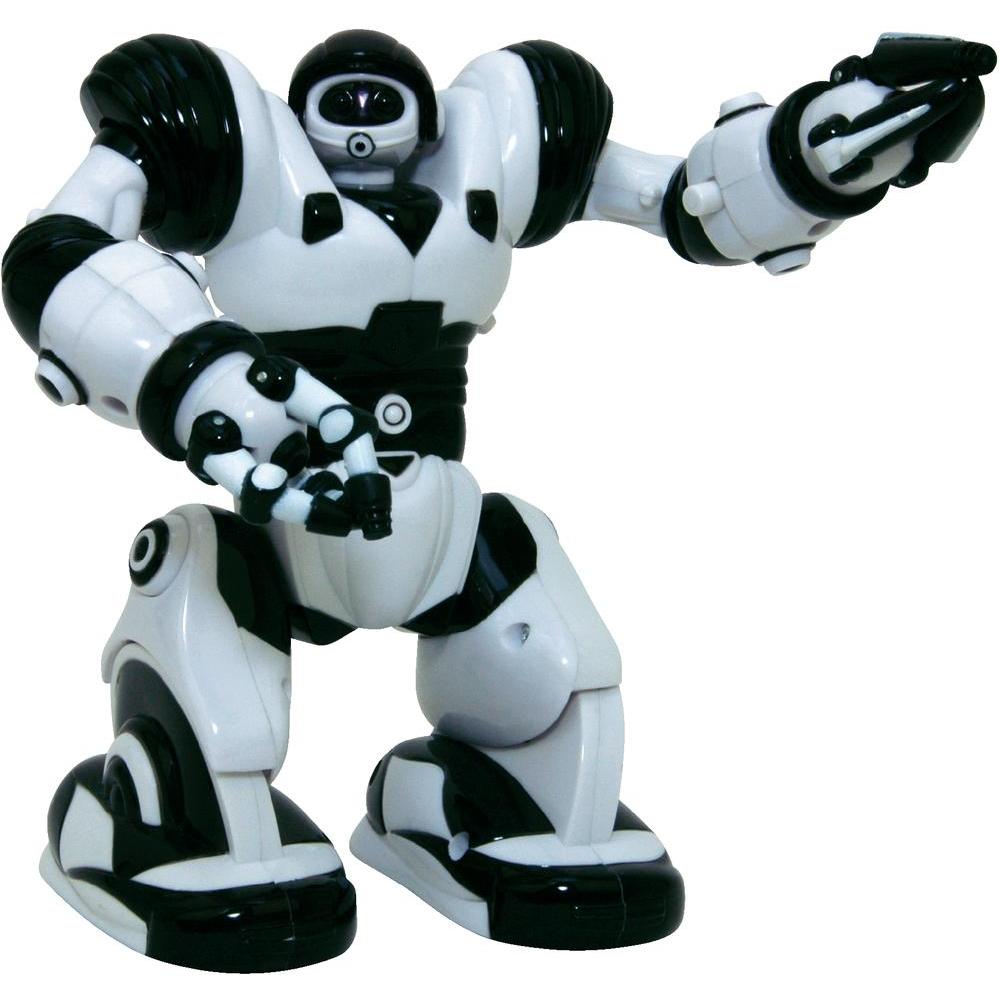 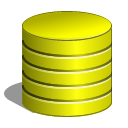 Choosing a Formalism: Linear Functionals
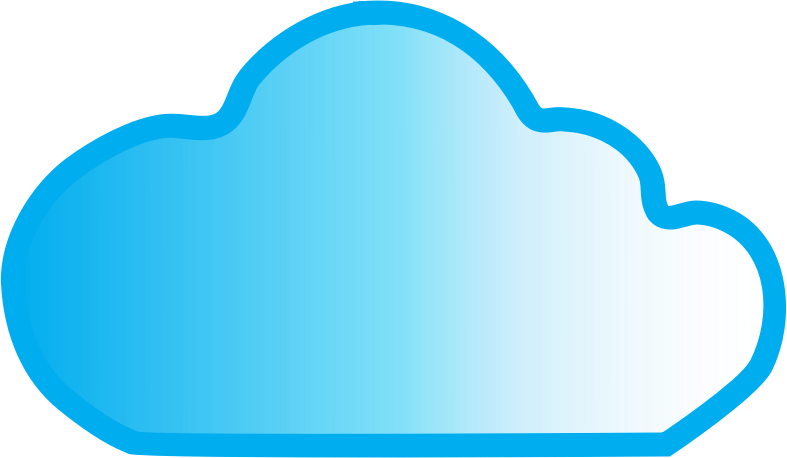 Adaptively Chosen Queries:
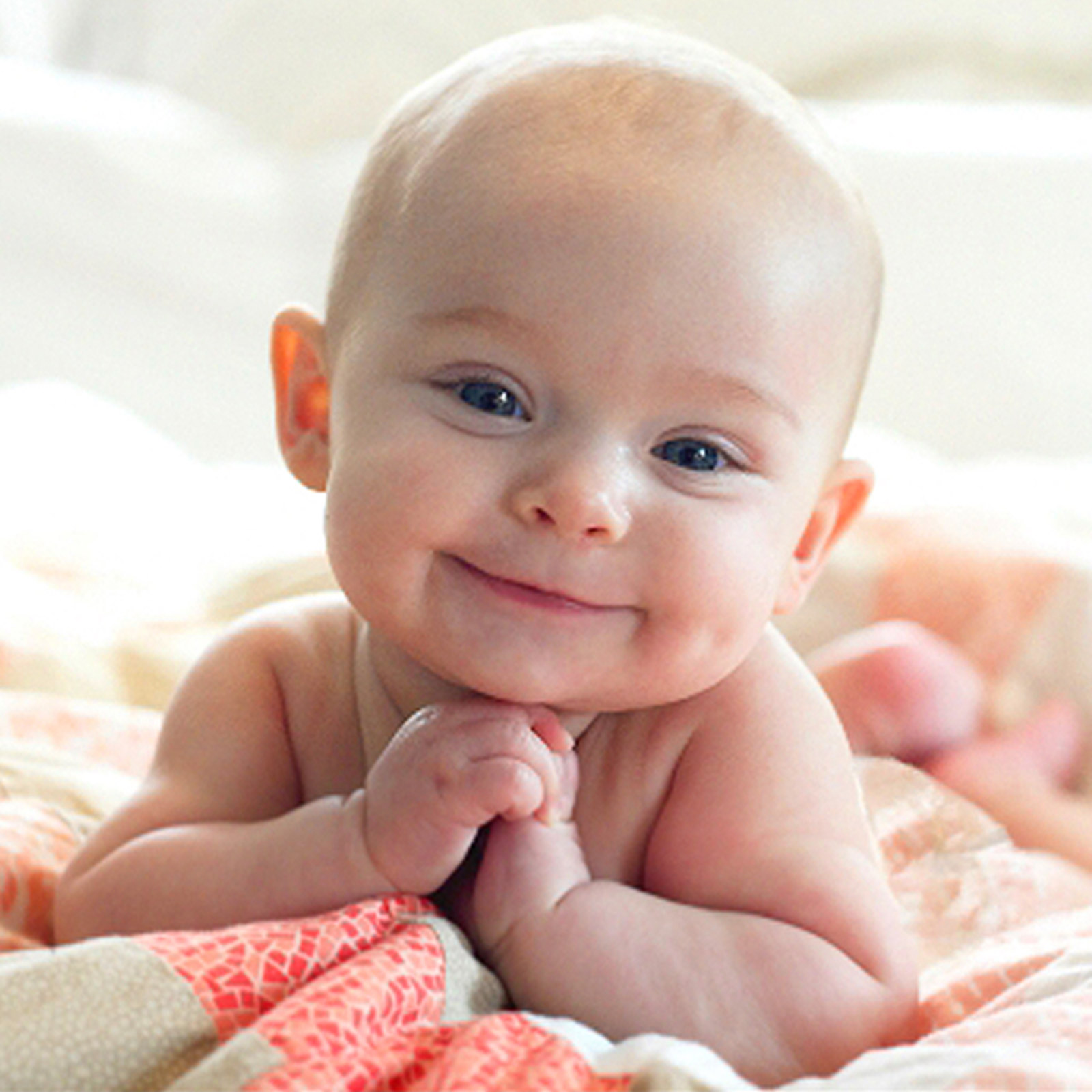 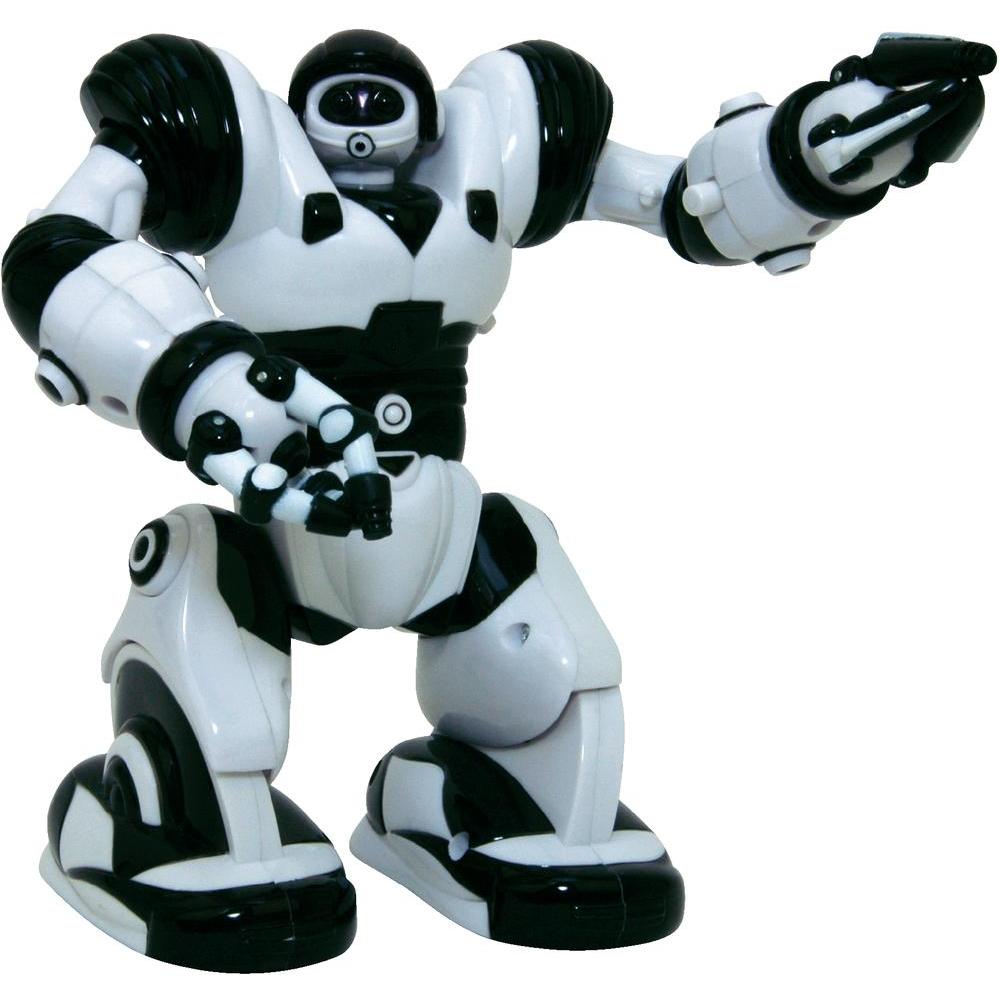 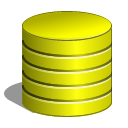 Choosing a Formalism: Linear Functionals
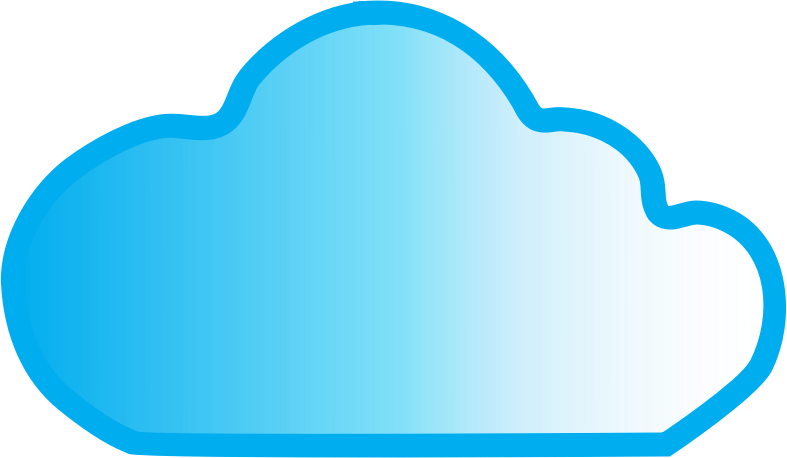 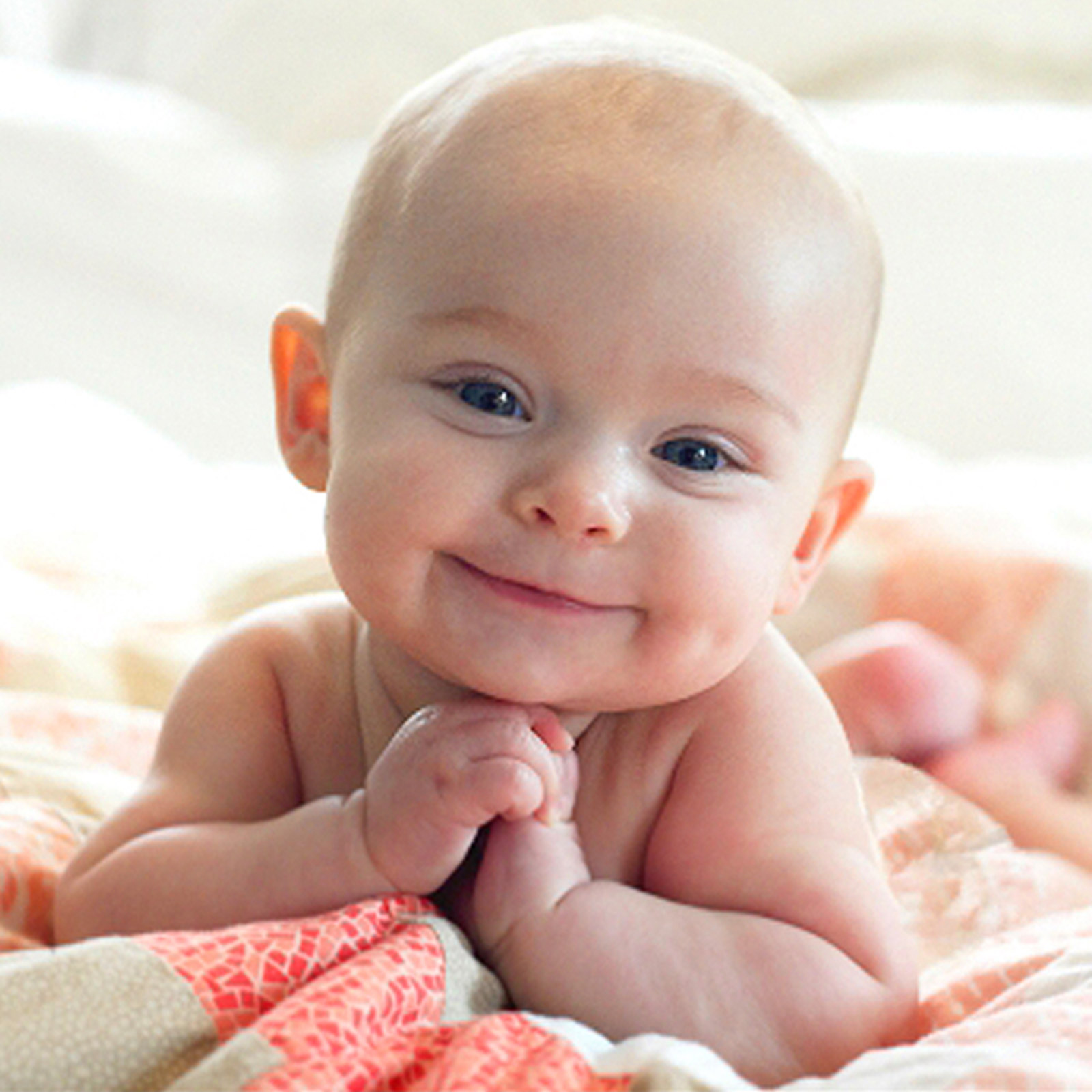 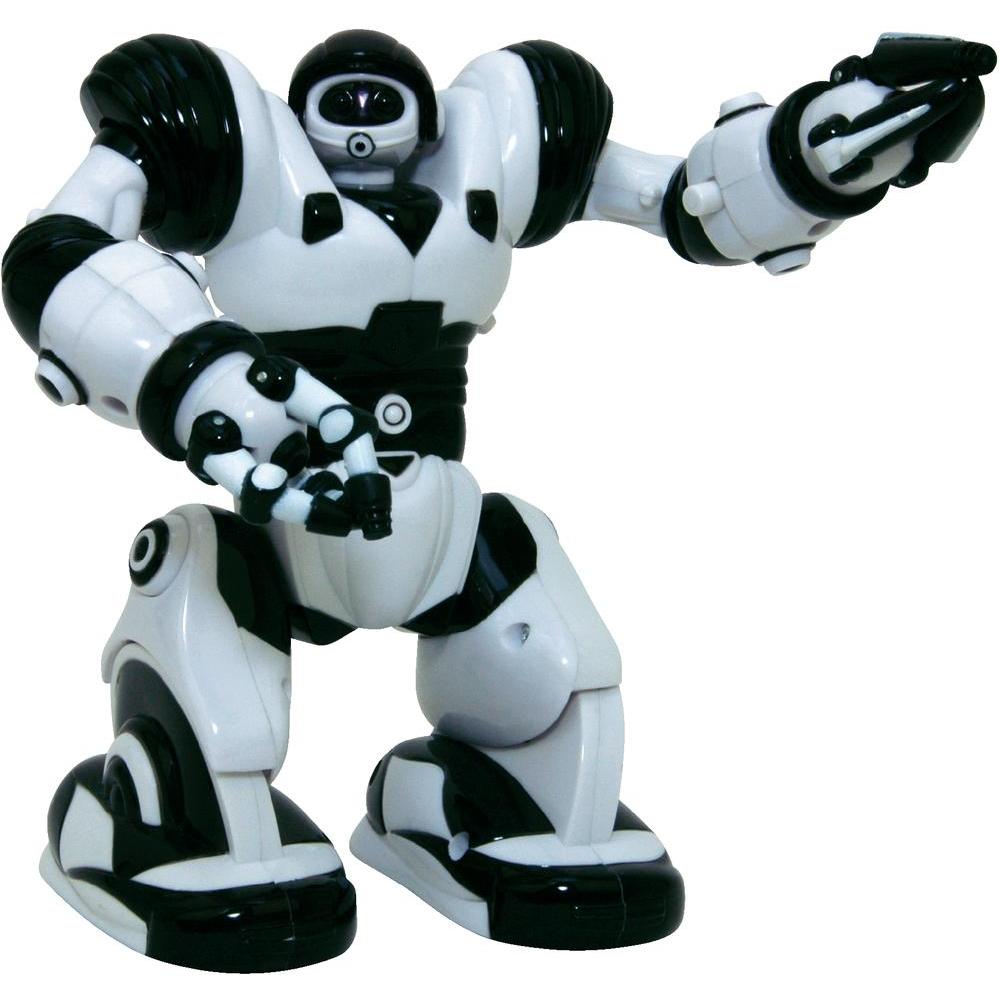 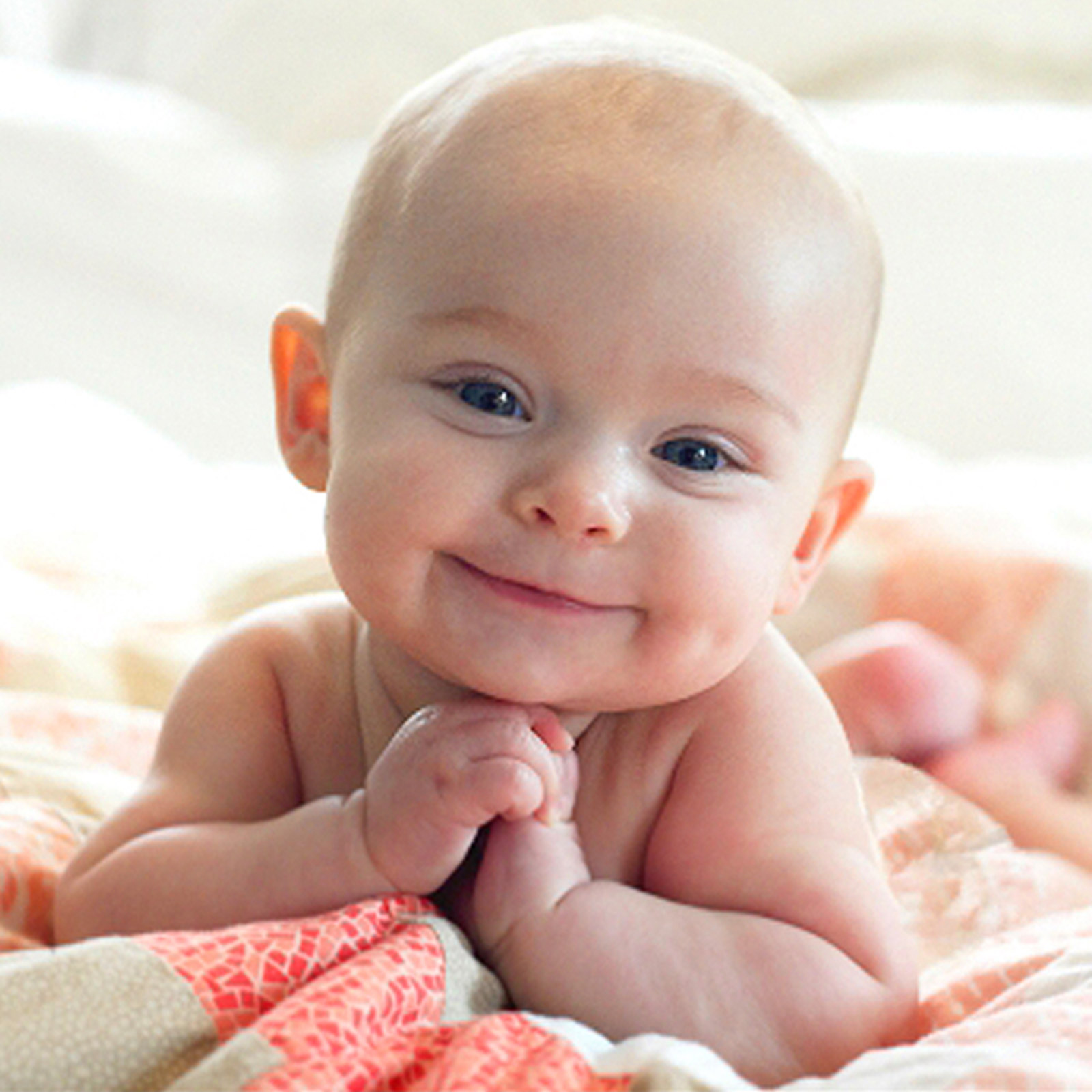 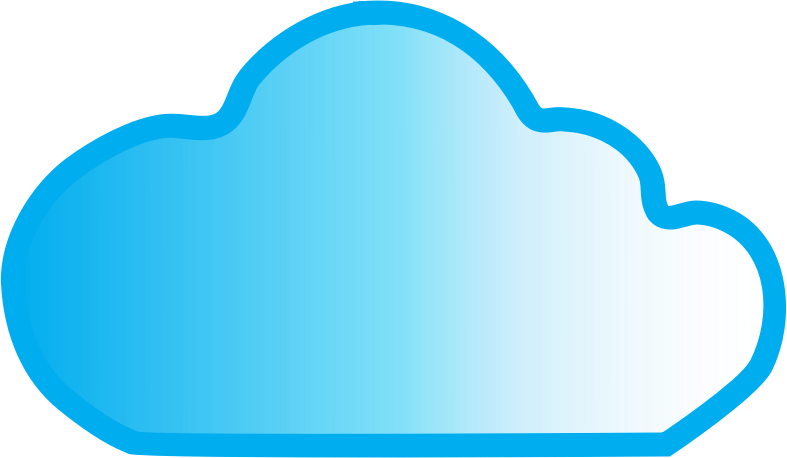 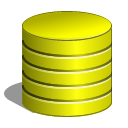 A Baseline
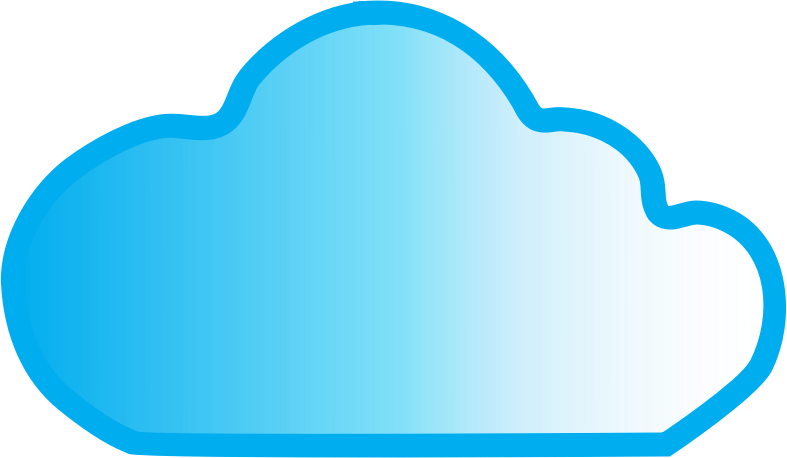 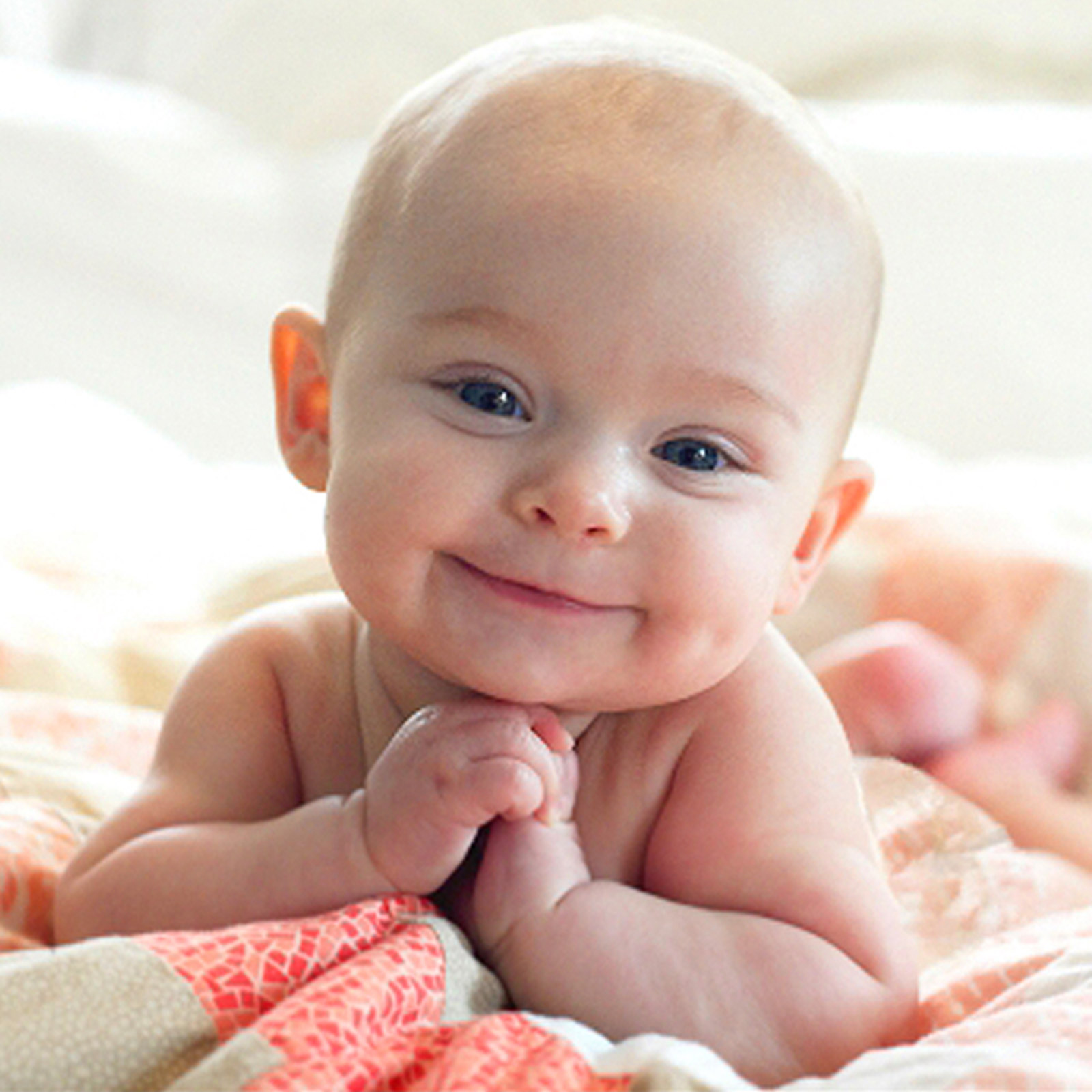 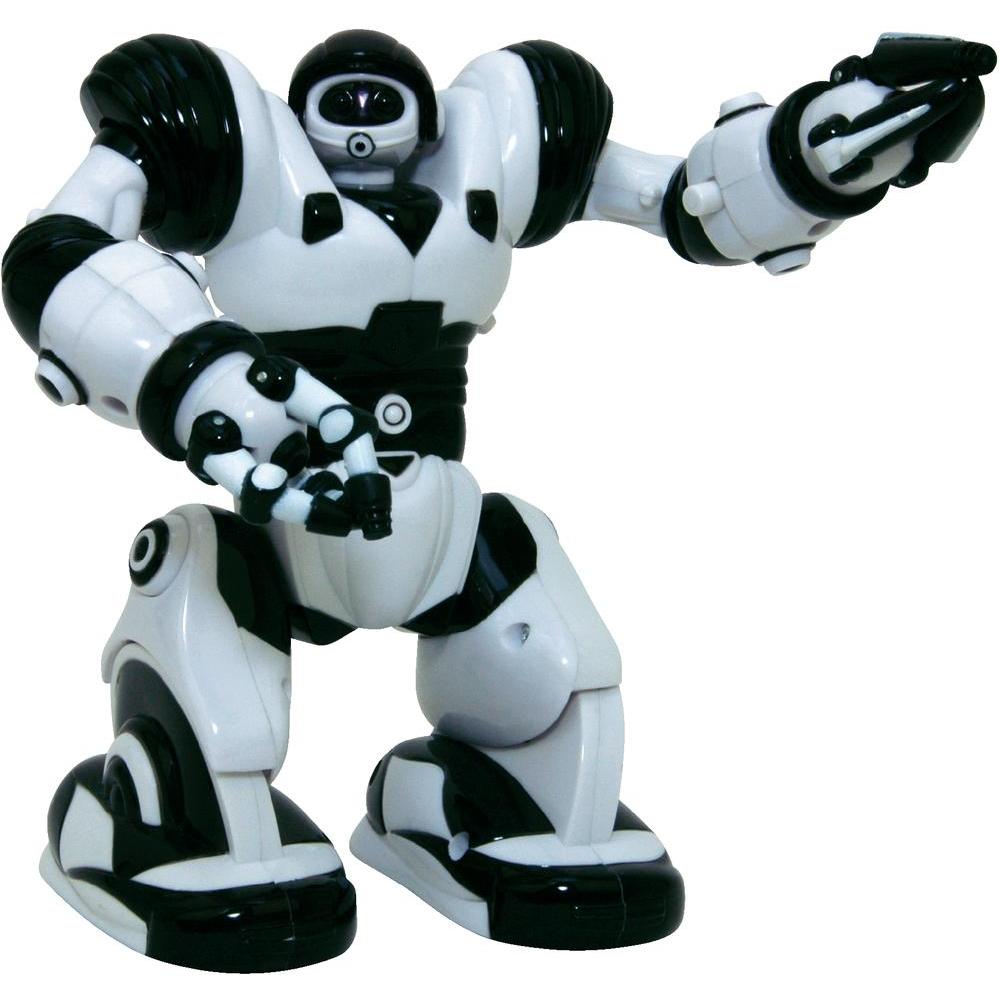 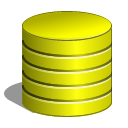 A Baseline
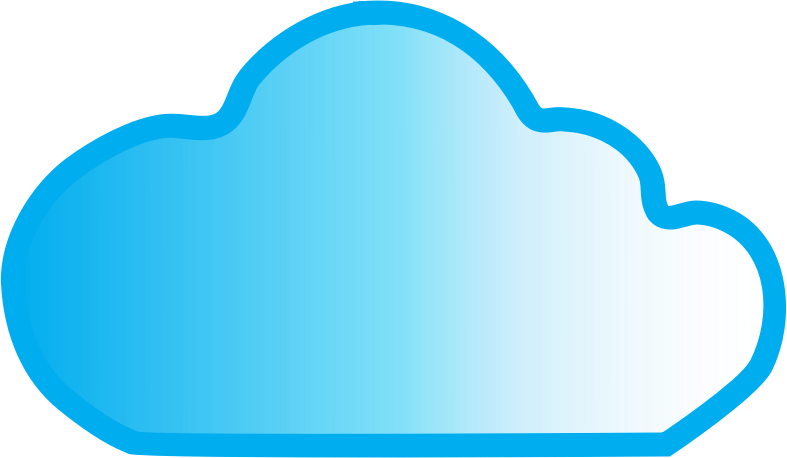 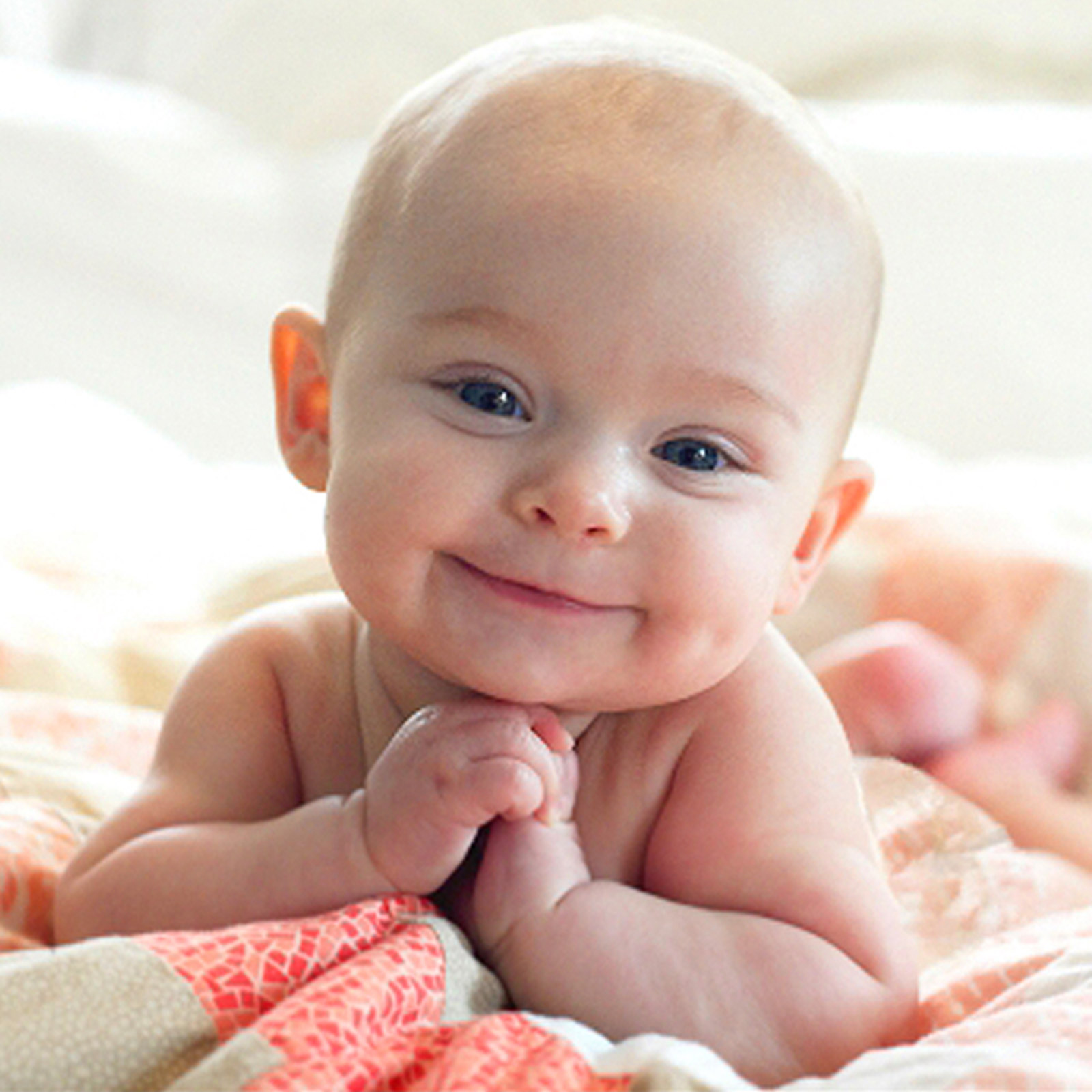 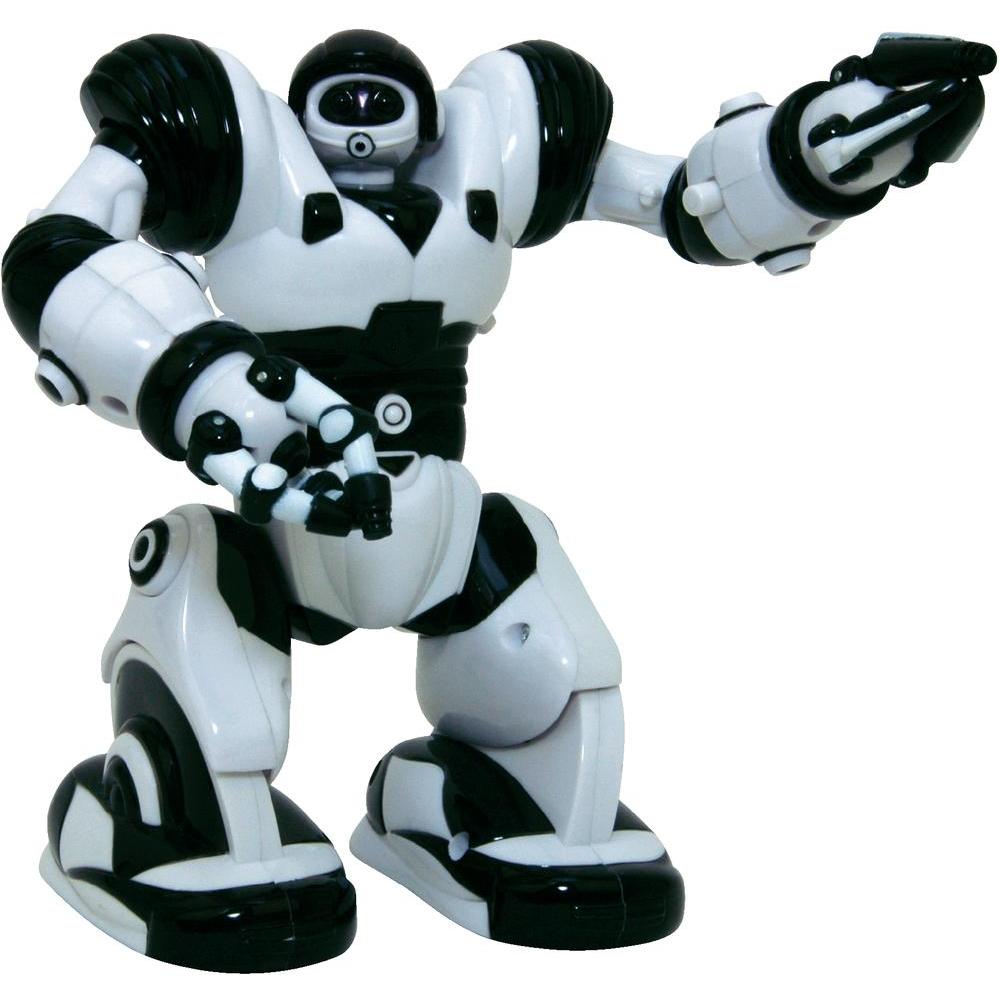 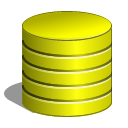 Question:
Can we do better with a different statistical estimator?
Differential Privacy[Dwork-McSherry-Nissim-Smith 06]
D
Xavier
Bob
Chris
Donna
Ernie
Alice
Algorithm
Pr [r]
A stability condition on the output distribution:
Distributional Stability Yields Robustness to Postprocessing
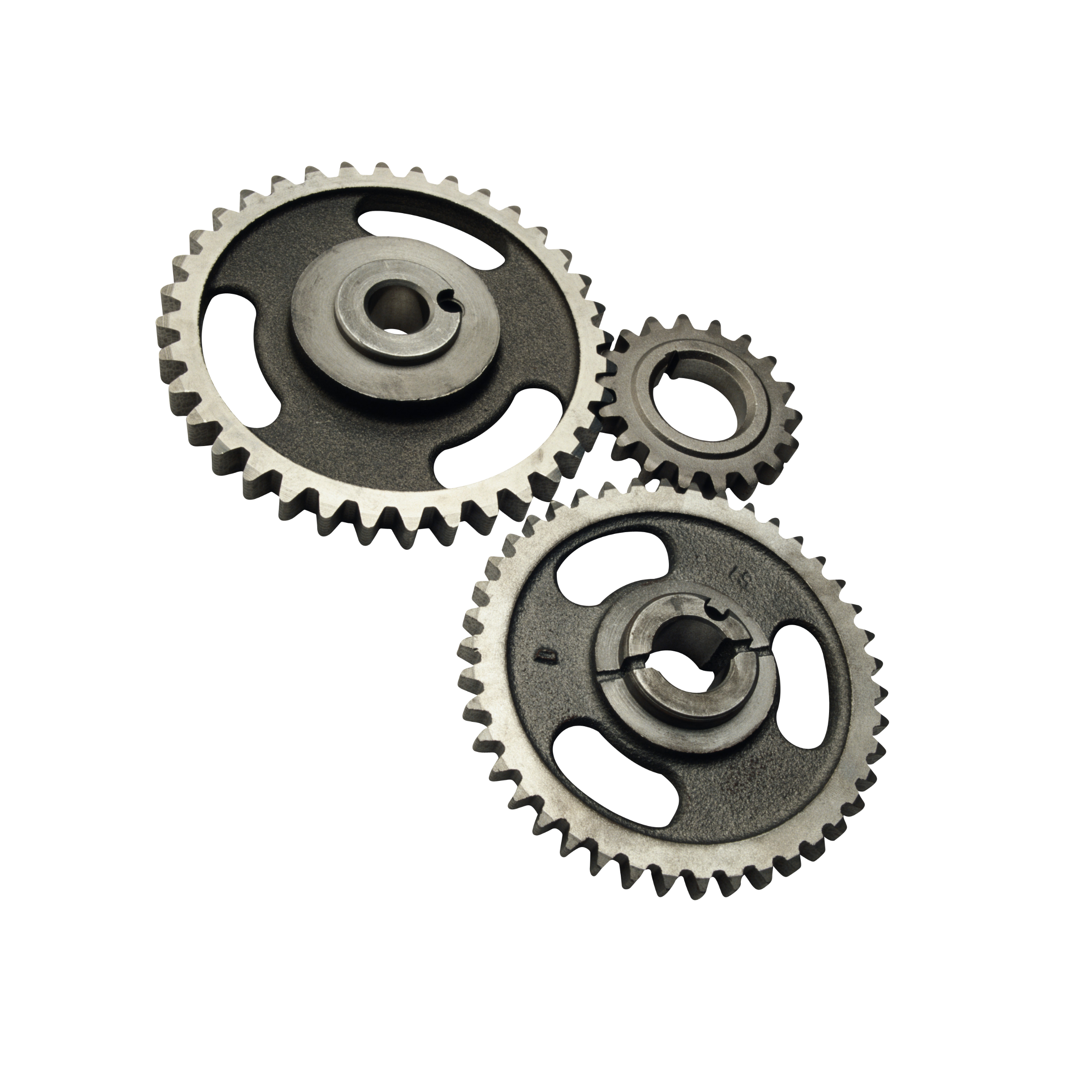 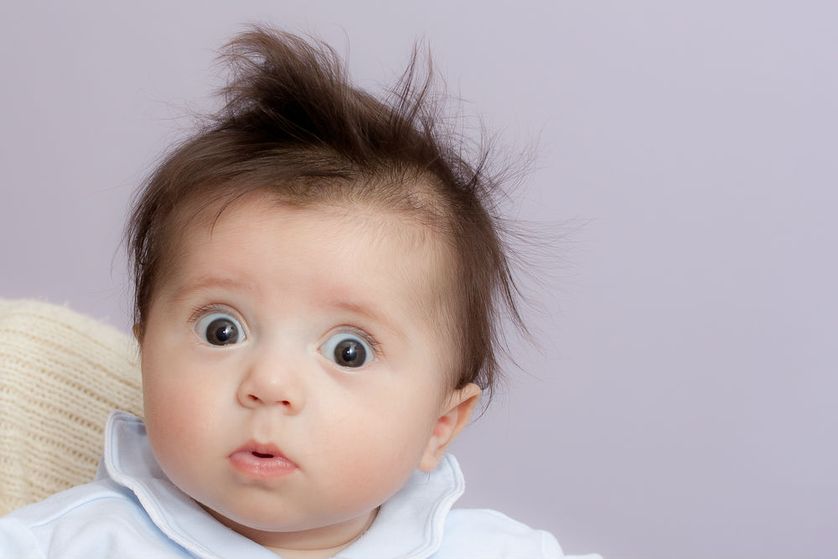 Distributional Stability Degrades Gracefully Under Composition
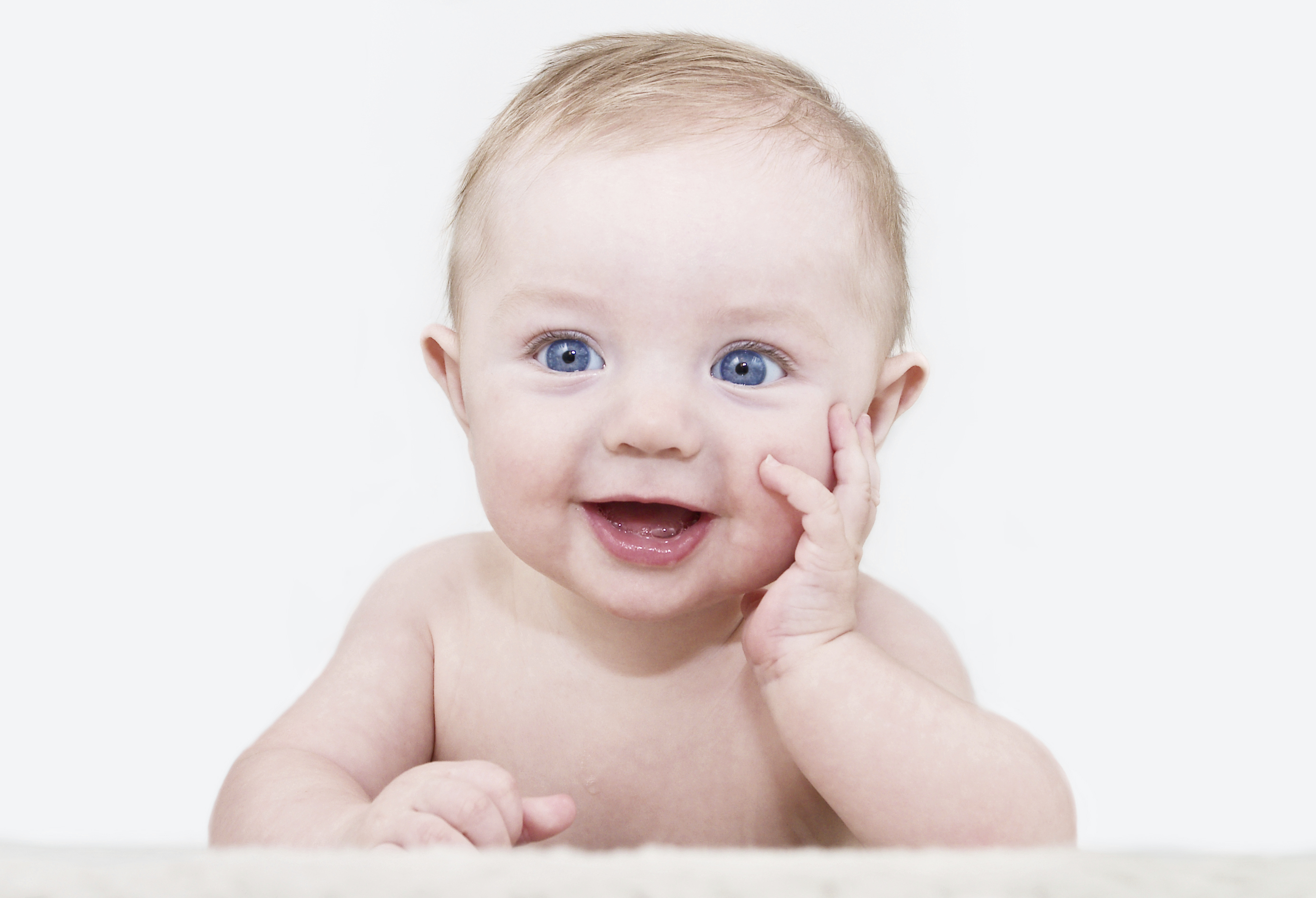 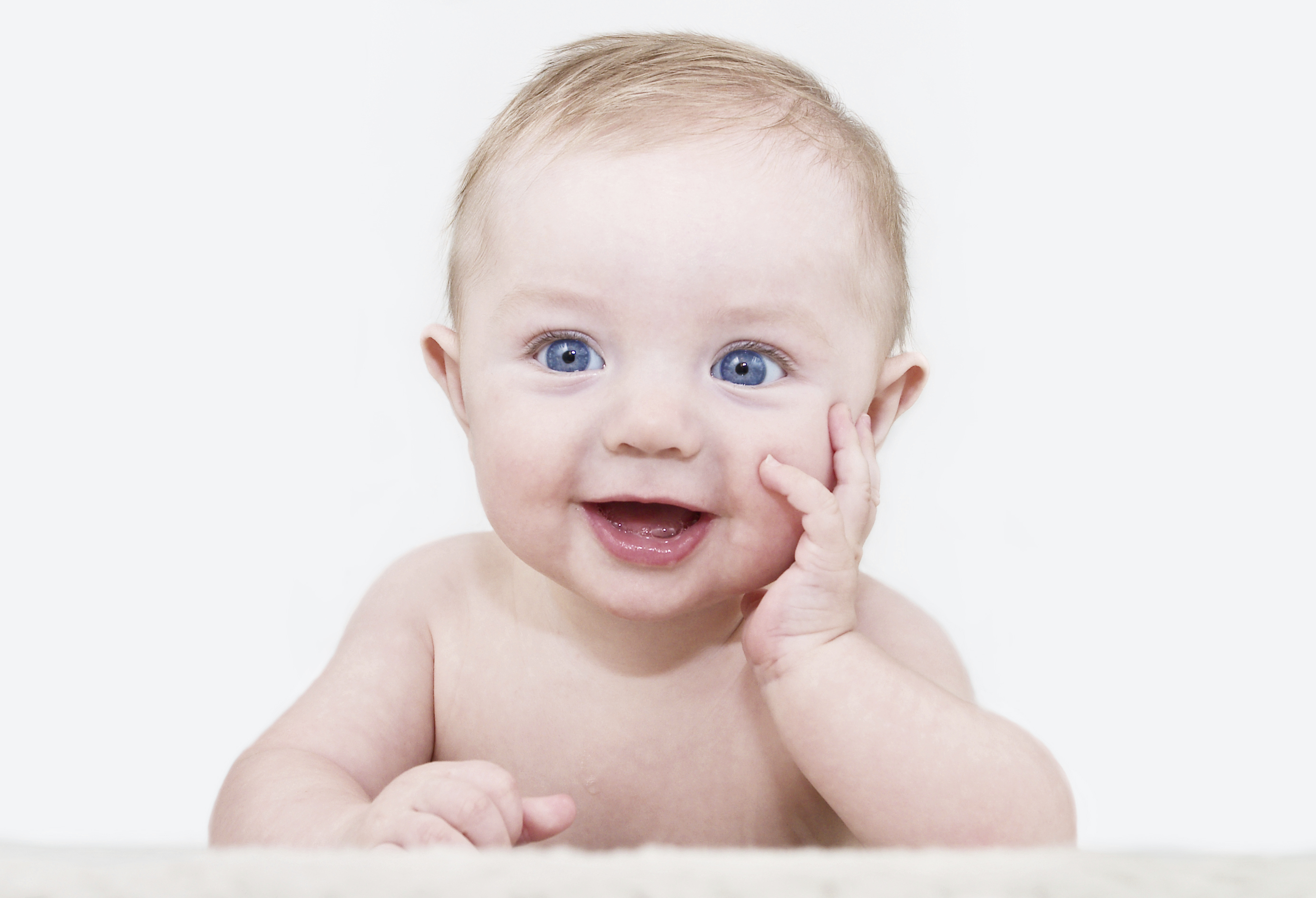 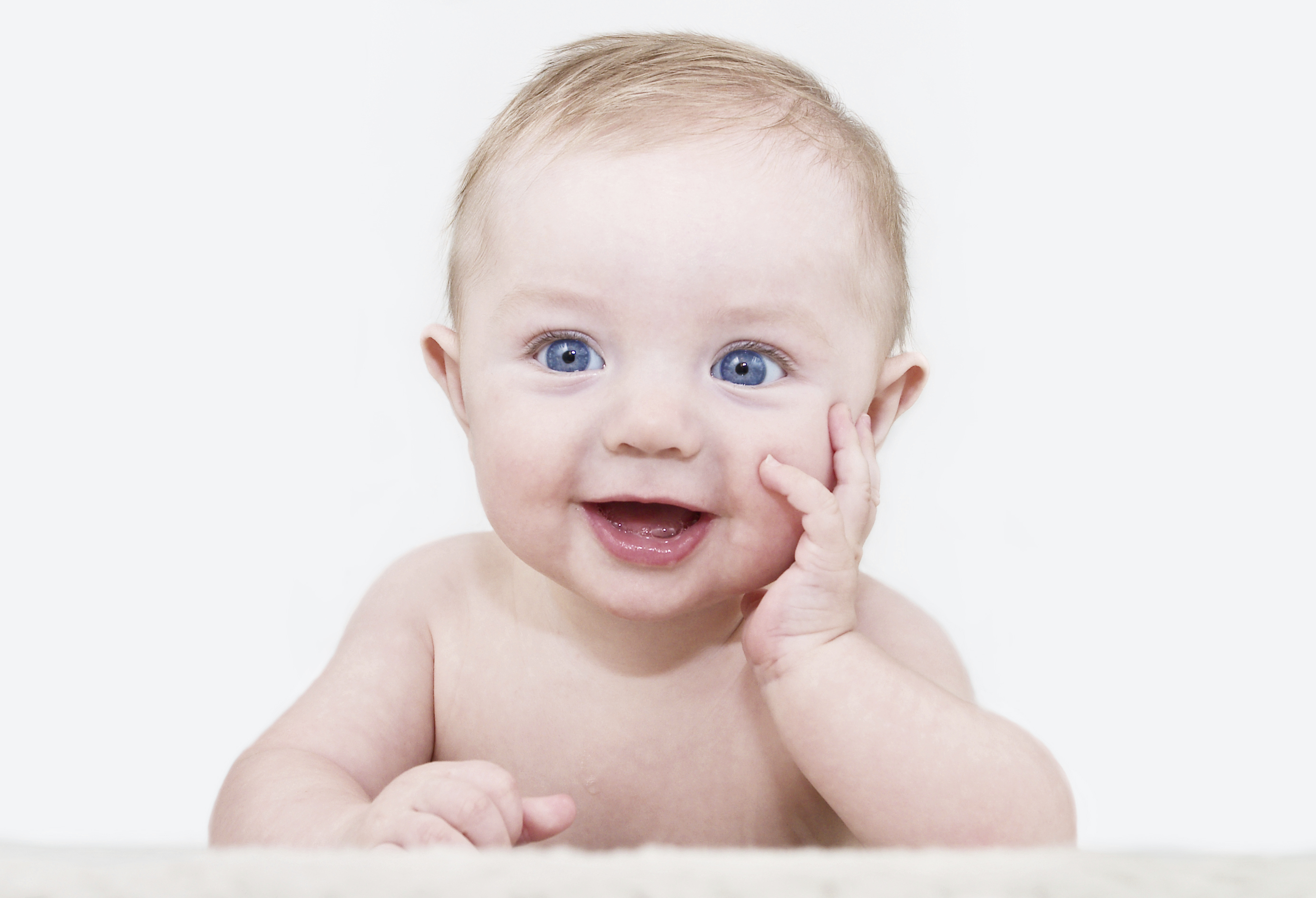 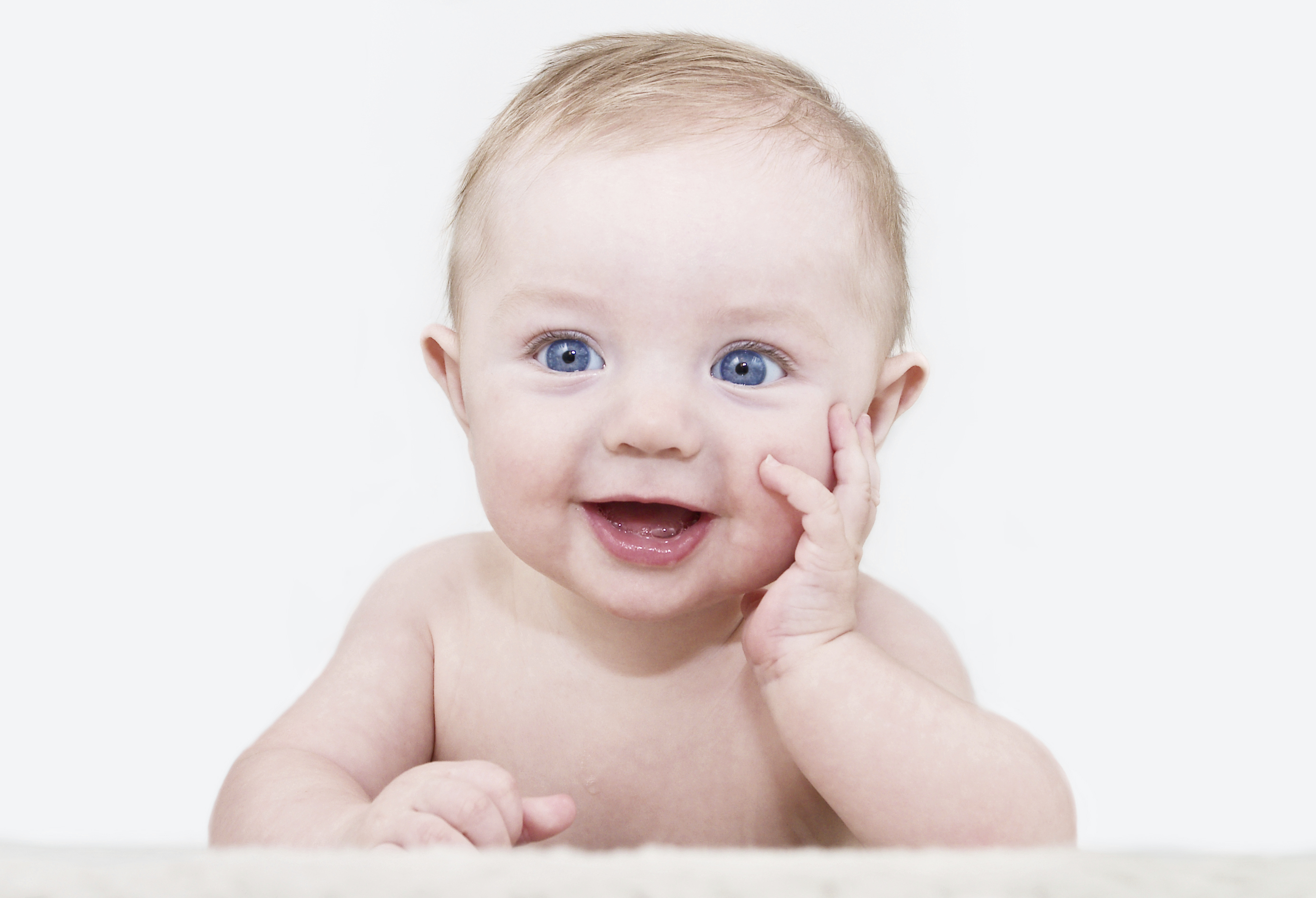 A simple, private method for answering linear functionals
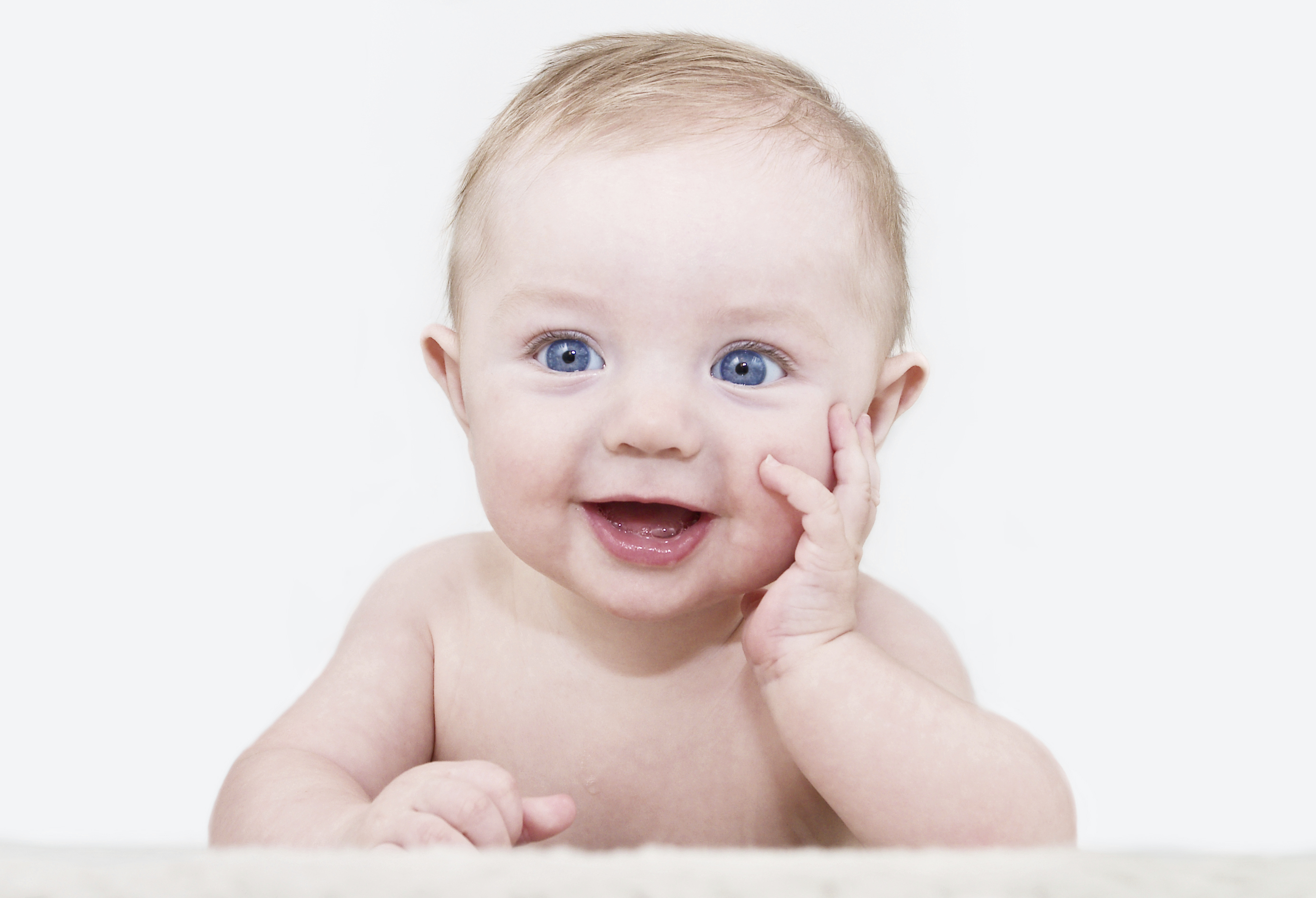 Who Cares About Accuracy on the Sample?
A “Transfer-Theorem”: If an algorithm is both differentially private, and accurate in sample, it is also accurate out of sample.
Who Cares About Accuracy on the Sample?
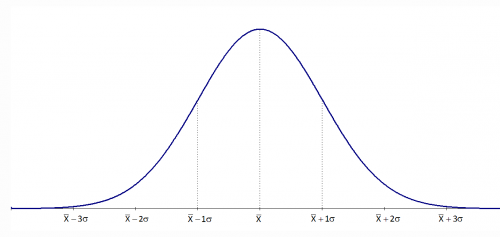 Applications
Applications
Beyond Linear Functionals
Beyond Linear Functionals
Beyond Linear Functionals
Thanks!
Adaptive Data Analysis Bibliography
Differential Privacy and Low Sensitivity Statistics:
[DFHPRR15] Dwork, Feldman, Hardt, Pitassi, Reingold, Roth, “Preserving Statistical Validity in Adaptive Data Analysis”, STOC 2015. 
[BNSSSU16] Bassily, Nissim, Stemmer, Smith, Steinke, Ullman, “Algorithmic Stability for Adaptive Data Analysis”, STOC 2016.
Occam Bounds and Differential Privacy Control Arbitrary Dependencies:
[DFHPRR15b] Dwork, Feldman, Hardt, Pitassi, Reingold, Roth, “Generalization in Adaptive Data Analysis and Holdout Reuse”, NIPS 2015.
[RRST16] Rogers, Roth, Smith, Thakkar, “Max Information, Differential Privacy, and Post-Selection Hypothesis Testing”, FOCS 2016.
Holdout Reuse:
[DFHPRR15c] Dwork, Feldman, Hardt, Pitassi, Reingold, Roth, “The Reusable Holdout: Preserving Validity in Adaptive Data Analysis”, Science, August 7 2015.
[BH15] Blum, Hardt, “The Ladder: A Reliable Leaderboard for Machine Learning Competitions”, ICML 2015.
Adaptive Data Analysis Bibliography
Sample Compression Schemes and Adaptive Learning:
[CLNRW16] Cummings, Ligett, Nissim, Roth, Wu, “Adaptive Learning with Robust Generalization Guarantees”, COLT 2016. 
Mutual Information and Adaptive Data Analysis:
[Ala15] Alabdulmohsin, “Algorithmic Stability and Uniform Generalization”, NIPS 2015.
[RZ16] Russo, Zou, “Controlling Bias in Adaptive Data Analysis Using Information Theory”, AISTATS 2016. 
Computational and Statistical Lower Bounds:
[HU14] Hardt, Ullman, “Preventing False Discovery in Interactive Data Analysis is Hard”, FOCS 2014. 
[SU15] Steinke, Ullman, “Interactive Fingerprinting Codes and the Hardness of Preventing False Discovery”, COLT 2015. 
[WLF16] Wang, Lei, Feinberg, “A Minimax Theory for Adaptive Data Analysis”, 2016.
Adaptive Data Analysis Bibliography
Bayesian Approaches
[Eld16] Elder, “Challenges in Bayesian Adaptive Data Analysis”, 2016. 
Privacy Composition Theorems for Adaptive Data Analysis
[RRUV16] Rogers, Roth, Ullman, Vadhan, “Privacy Odometers and Filters: Pay as you Go Composition”, NIPS 2016.
Large Statistical Literature on Post Selection Inference (Tiny Sample)
[BBBZZ13] Berk, Brown, Buja, Zhang, Zhao, “Valid Post Selection Inference”, Annals of Statistics, 2013. 
[Efr14] Efron, “Estimation and Accuracy After Model Selection”, JASA 2014.
[FST14] Fithian, Sun, Taylor, “Optimal Inference After Model Selection”, 2014.
[TT15] Tian, Taylor, “Selective Inference with a Randomized Response”, 2015. 
[BC16] Barber, Candes, “A Knockoff Filter for High Dimensional Selective Inference”, 2016.
Adaptive Data Analysis Bibliography
Differential Privacy
[DMNS06] Dwork, McSherry, Nissim, Smith, “Calibrating Noise to Sensitivity in Private Data Analysis”, TCC 2006.
[DRV10] Dwork, Rothblum, Vadhan, “Boosting and Differential Privacy”, FOCS 2010.
[HR10] Hardt, Rothblum, “A Multiplicative Weights Mechanism for Privacy Preserving Data Analysis”, FOCS 2010.